On-Shell Methods in Quantum Field Theory
David A. KosowerInstitut de Physique Théorique, CEA–Saclay

LHC PhenoNet Summer SchoolCracow, PolandSeptember 7–12, 2013
Review of Lecture I
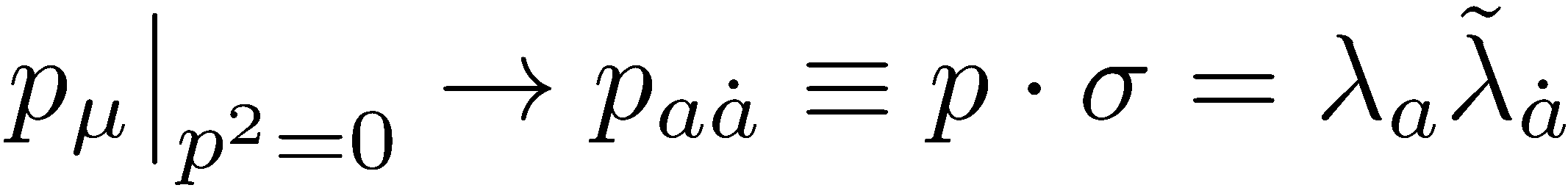 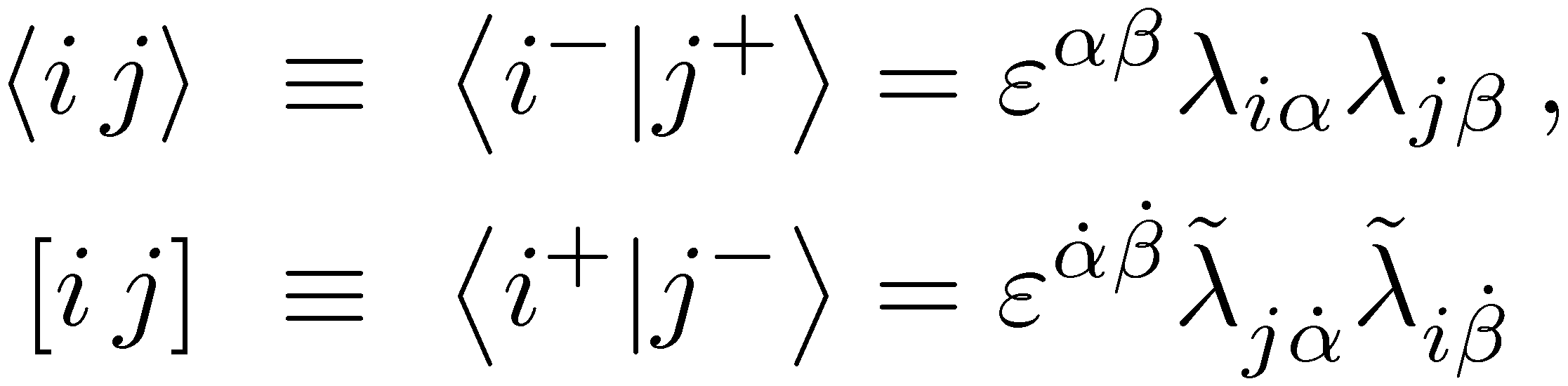 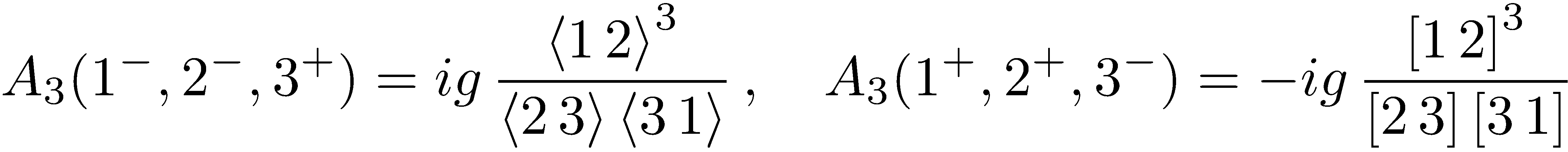 Three-Point Amplitudes Without a Lagrangian
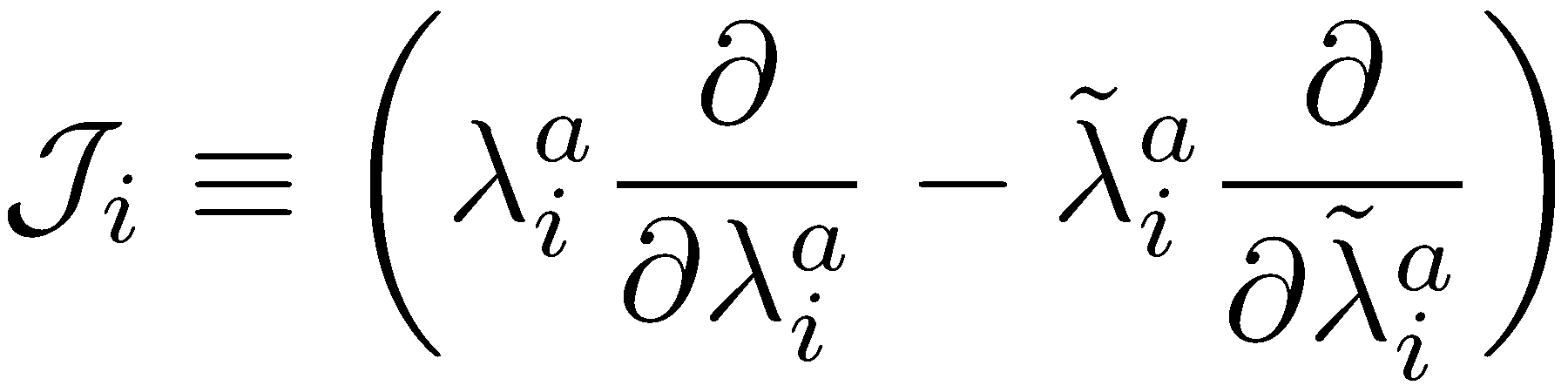 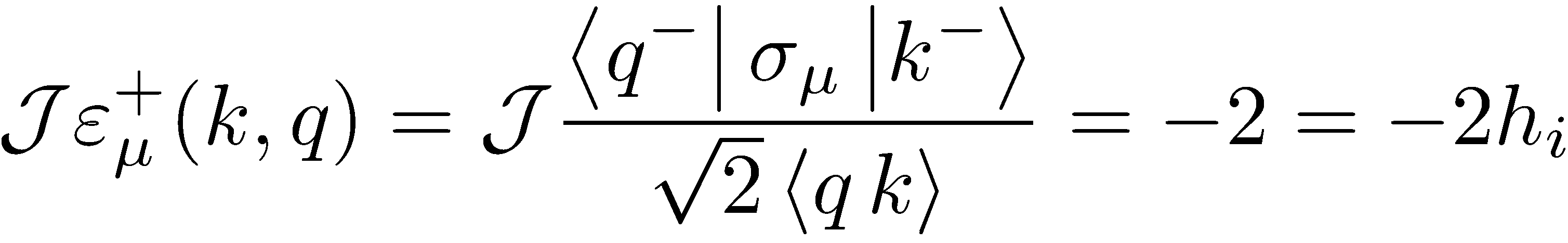 Must act same way on three-point amplitude

Suppose 


Then we have the three equations

                                          or
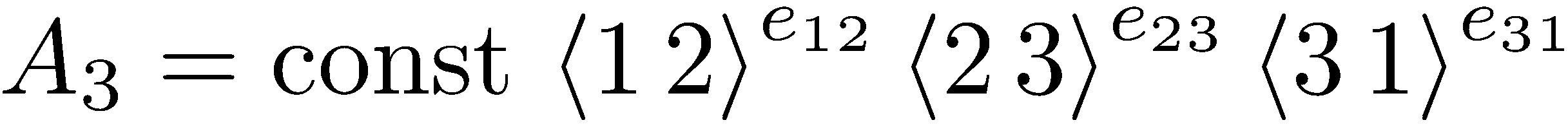 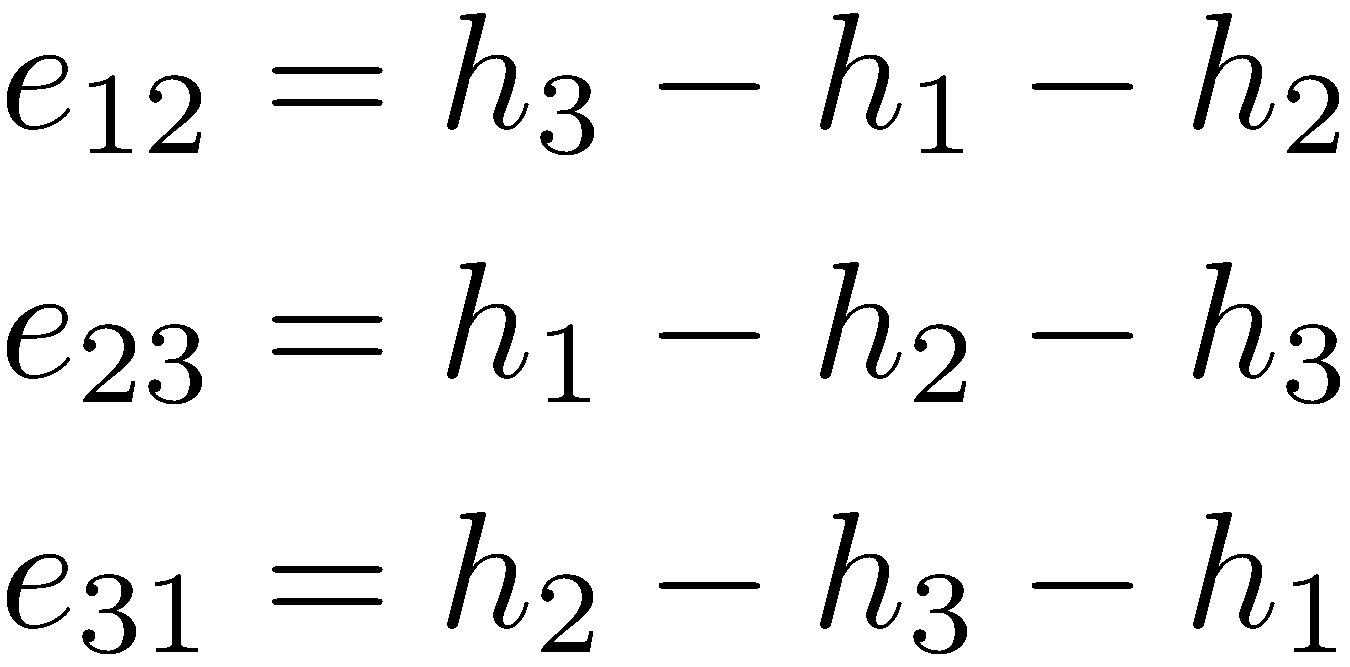 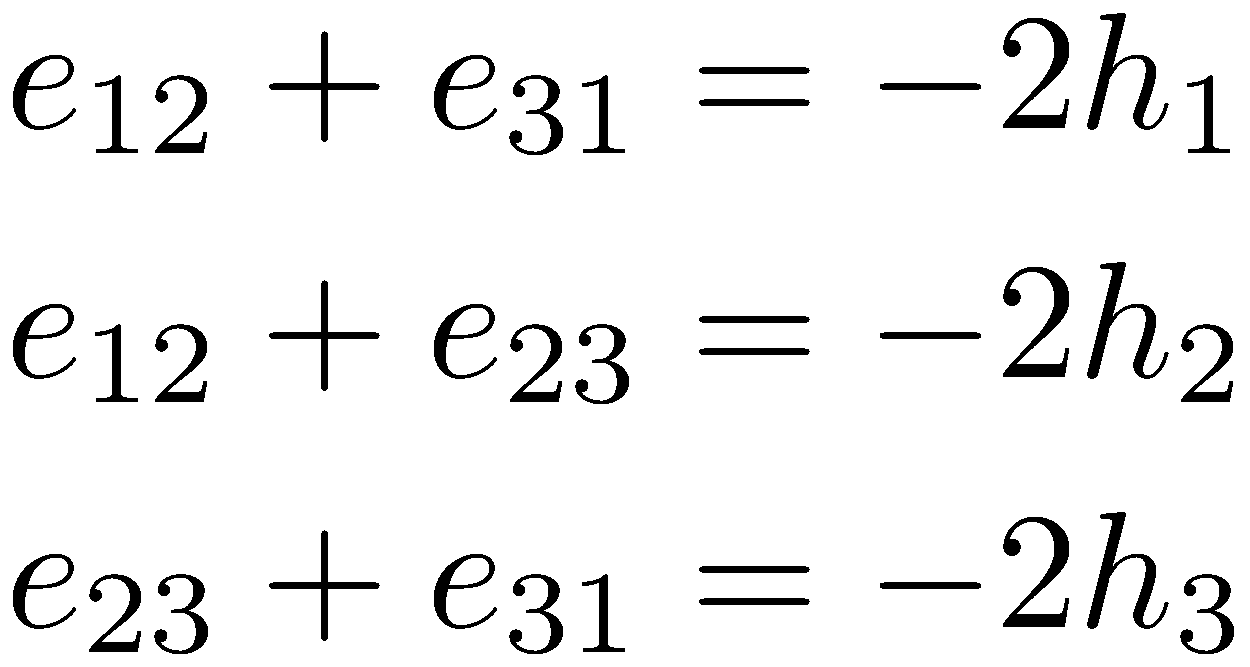 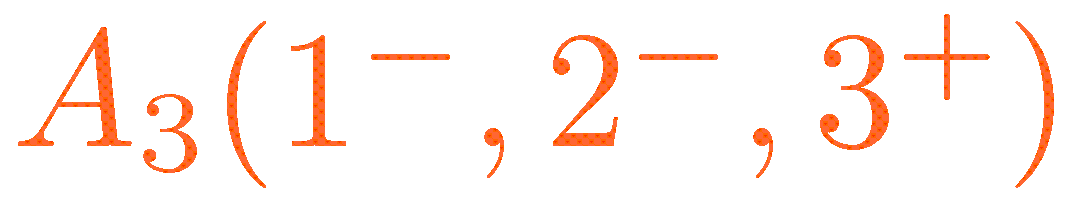 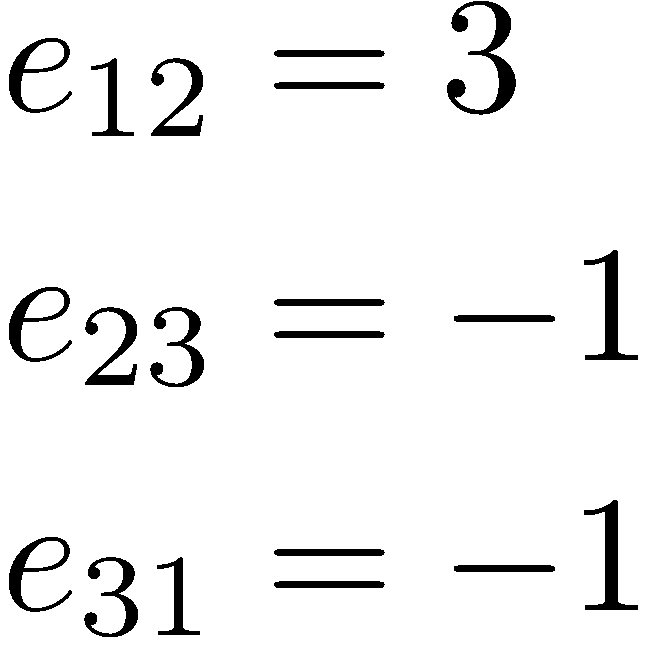 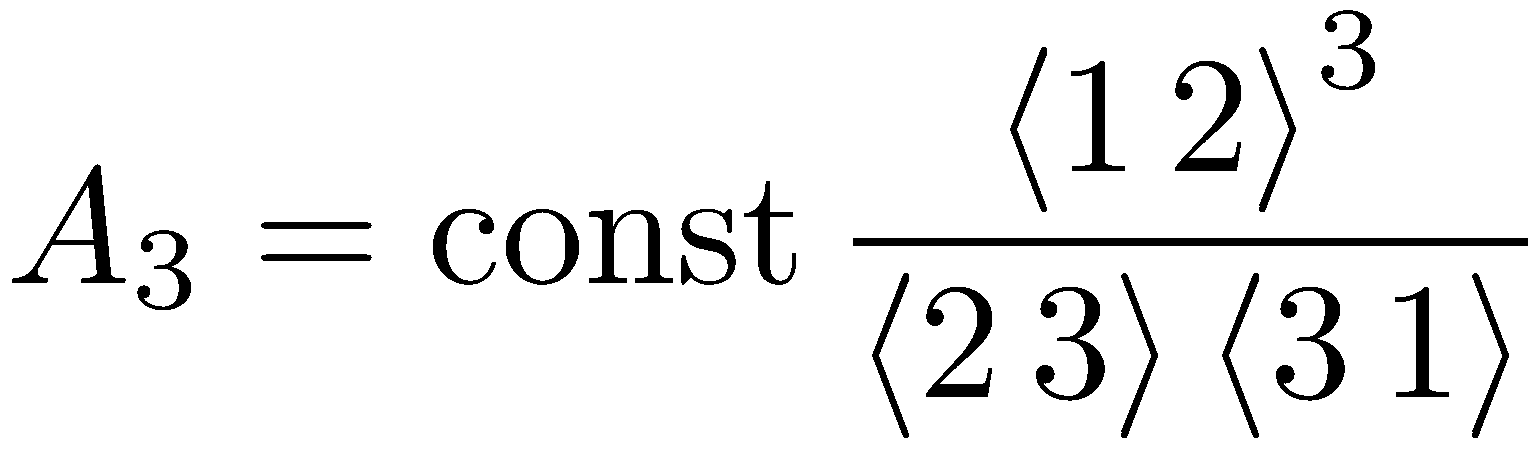 For more external legs, we can write down a few simple helicity amplitudes:

Parke-Taylor equations
Mangano, Xu, Parke (1986)
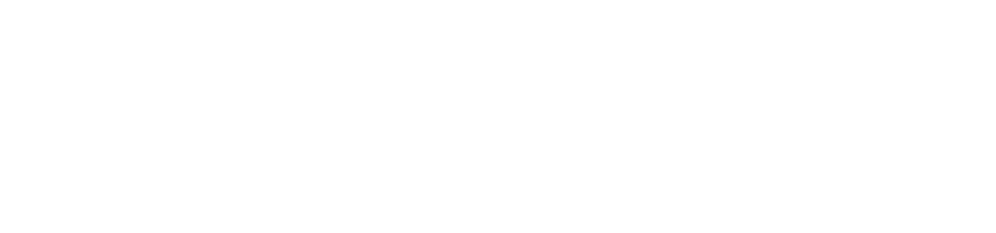 Maximally helicity-violating or ‘MHV’
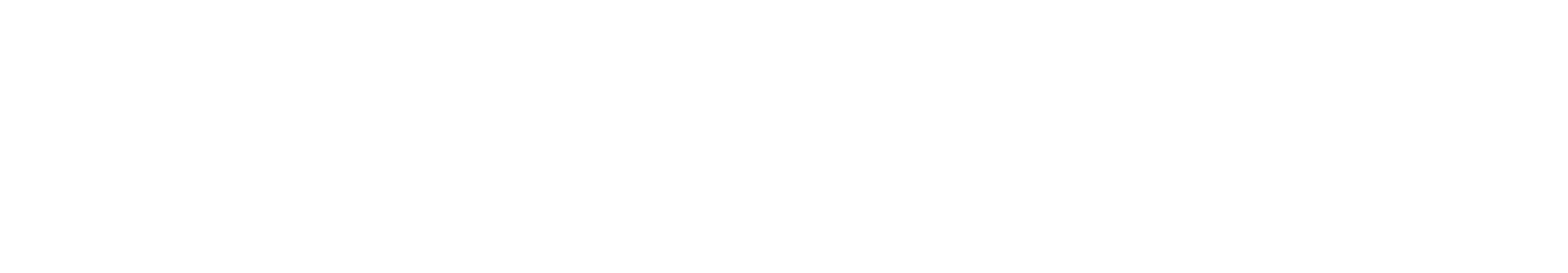 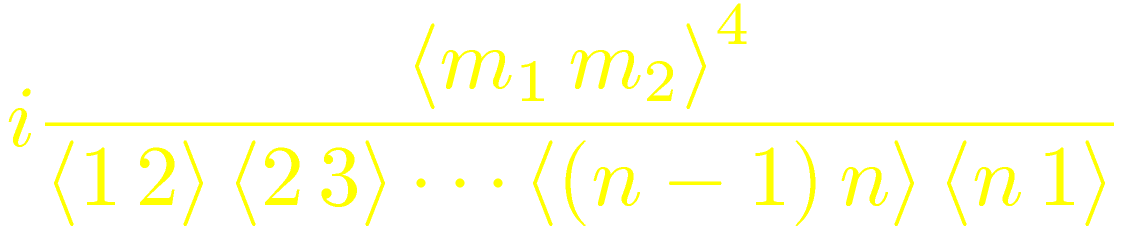 Originally proven using the Berends–Giele recurrence relations (1988)
Color Decomposition
With spinors in hand, we can rewrite our color decomposition formula
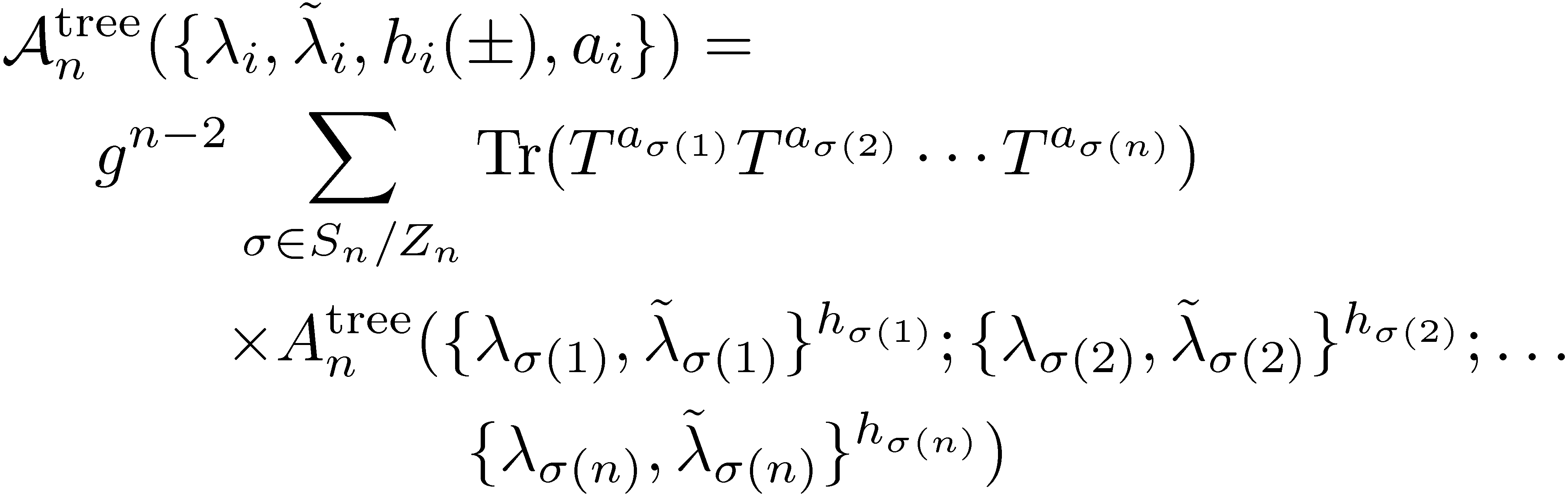 On-Shell Methods
Kinematics: spinor variables
Properties of amplitudes become calculational tools
Factorization → on-shell recursion   
(Britto, Cachazo, Feng, Witten,…)
Unitarity → unitarity method (Bern, Dixon, Dunbar, DAK,…)
Underlying field theory  → integral basis
Factorization Properties of Amplitudes
As sums of external momenta approach poles, 

     amplitudes factorize


More generally as
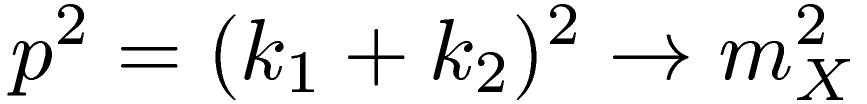 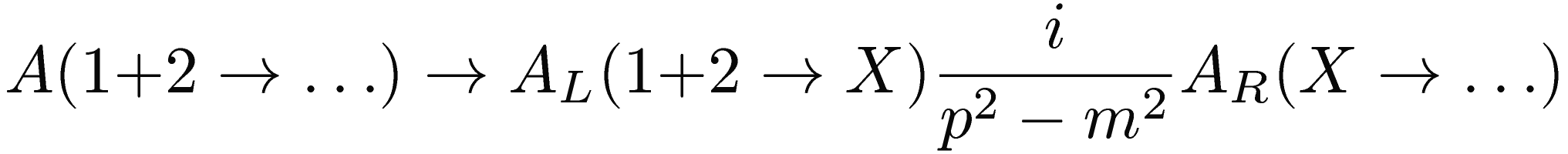 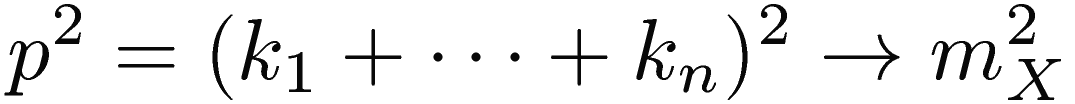 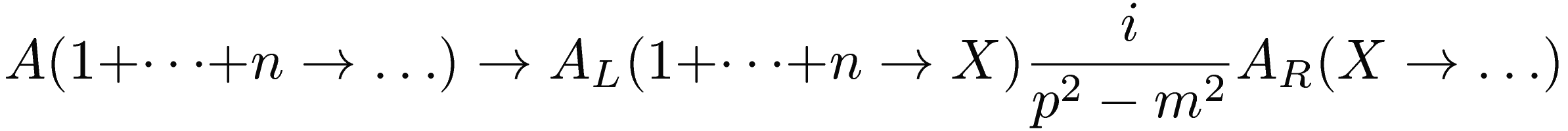 Factorization in Gauge Theories
Tree level






As                                         but
Sum over helicities of intermediate leg
In massless theories beyond tree level, the situation is more complicated but at tree level it works in a standard way
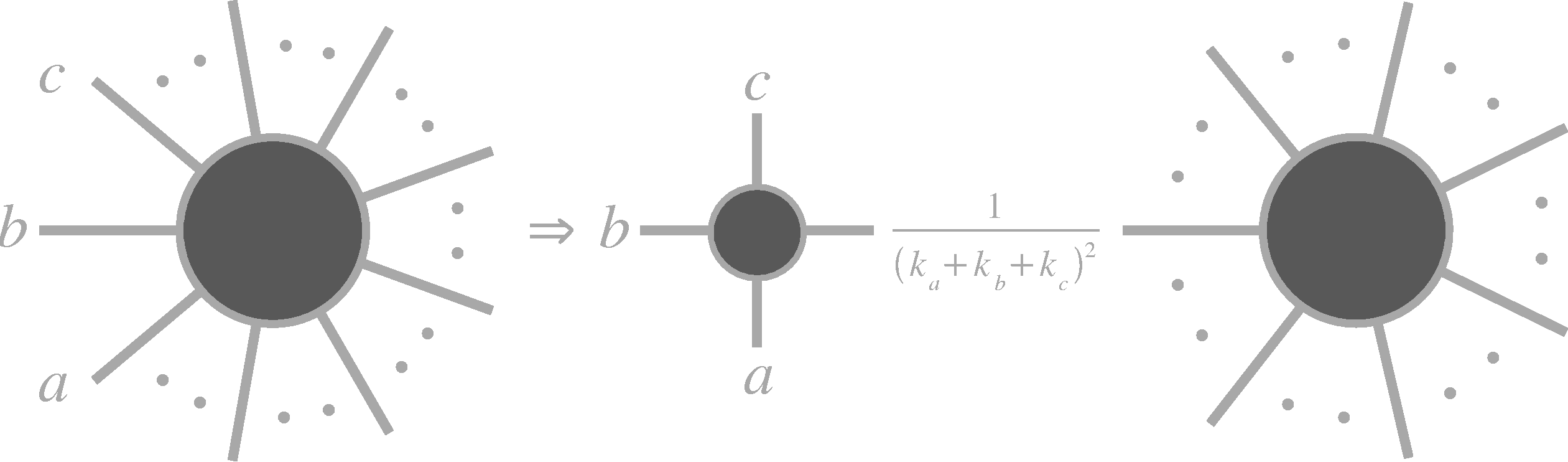 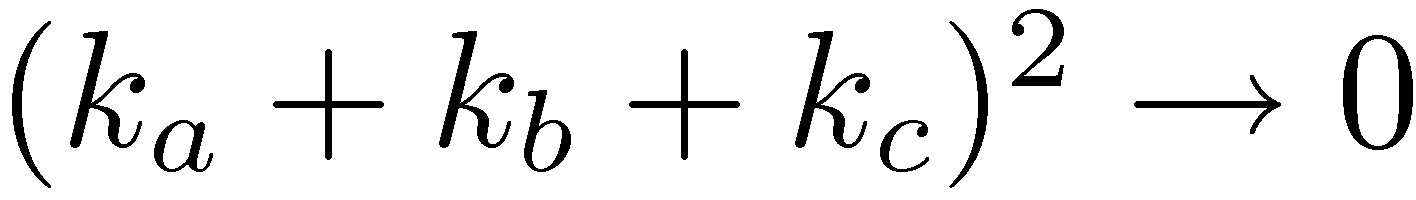 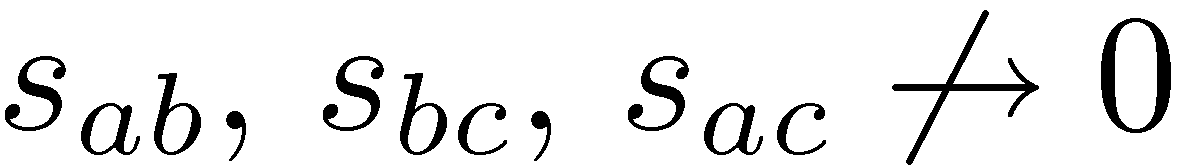 What Happens in the Two-Particle Case?
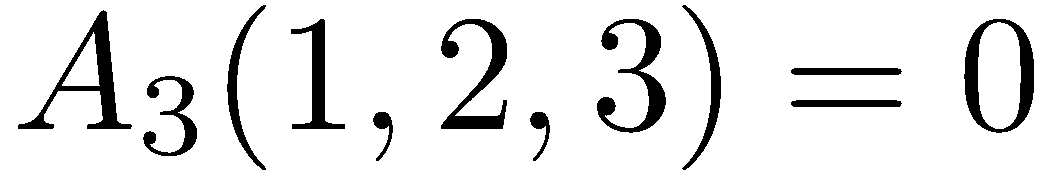 This is a collinear limit



Combine amplitude with propagator to get a non-vanishing object
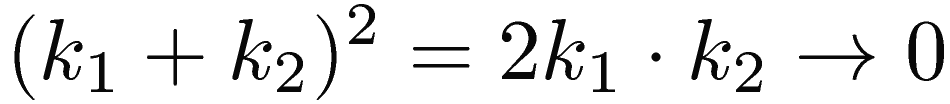 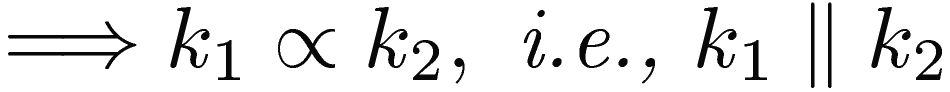 Two-Particle Case
Collinear limit:  splitting amplitude
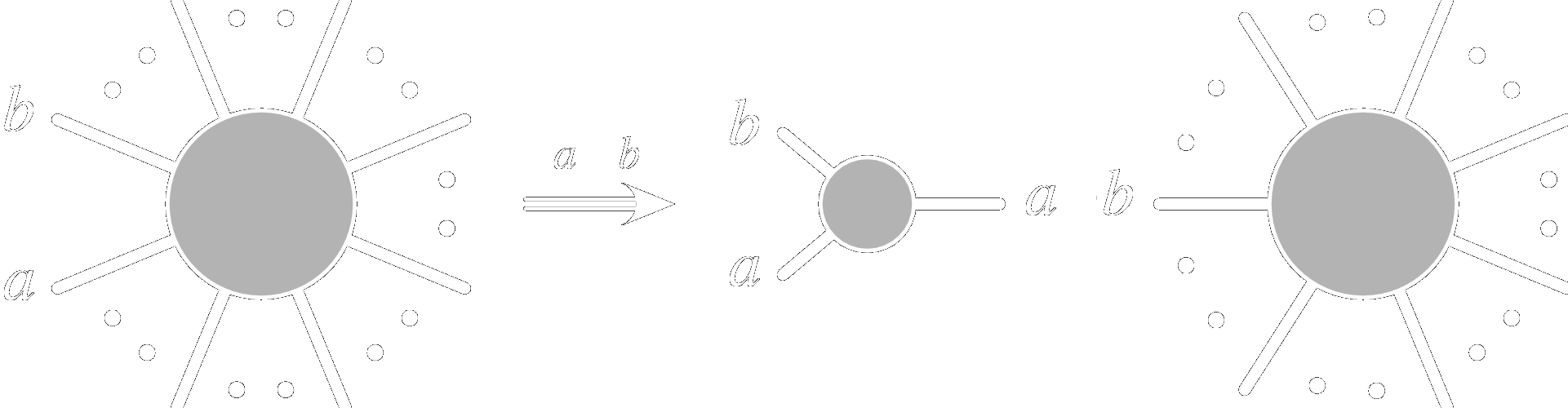 Example: Three-Particle Factorization
Consider
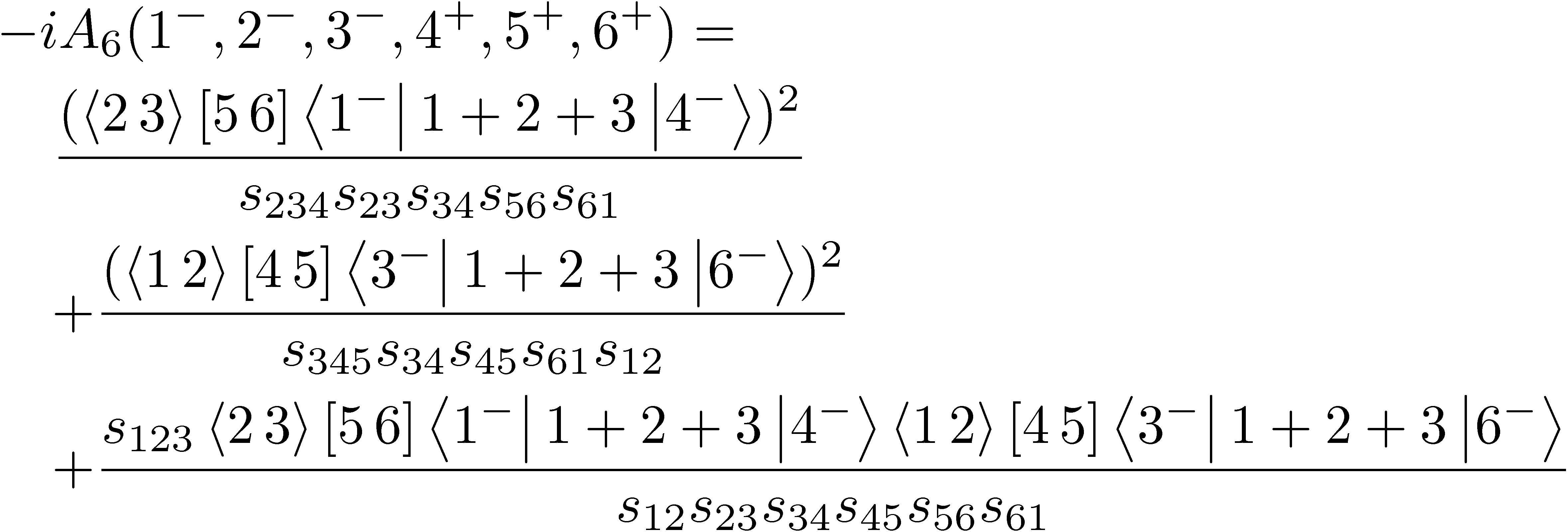 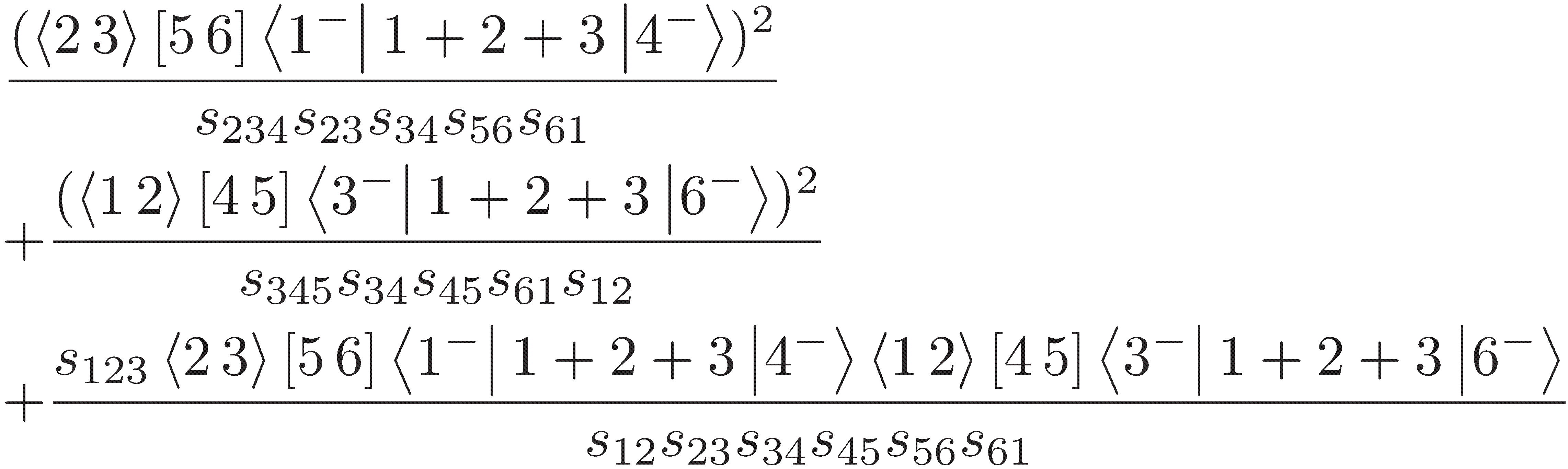 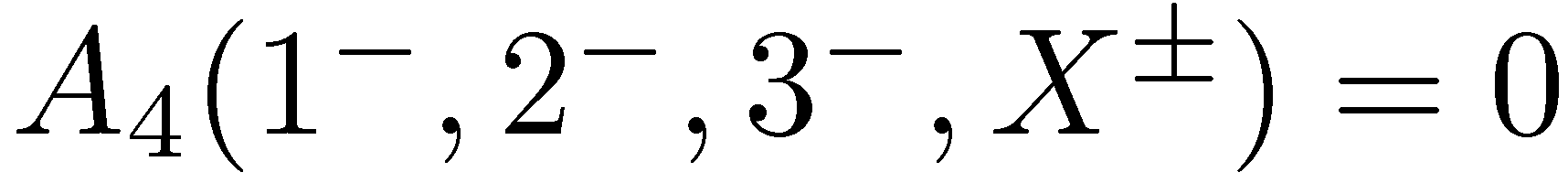 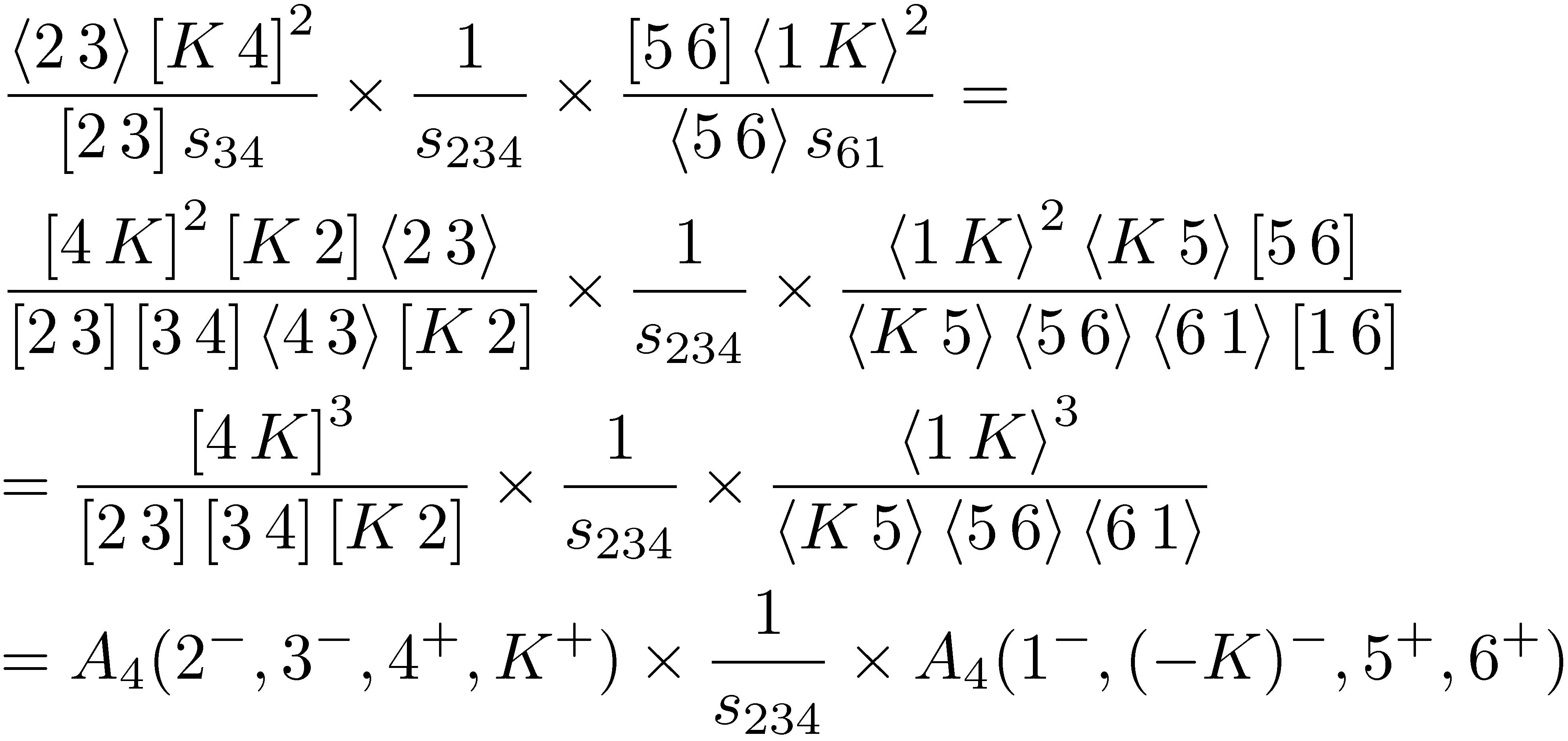 BCFW On-Shell Recursion Relations
Britto, Cachazo, Feng, Witten (2005)
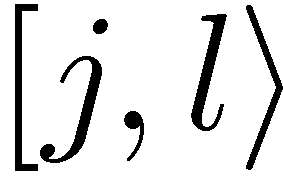 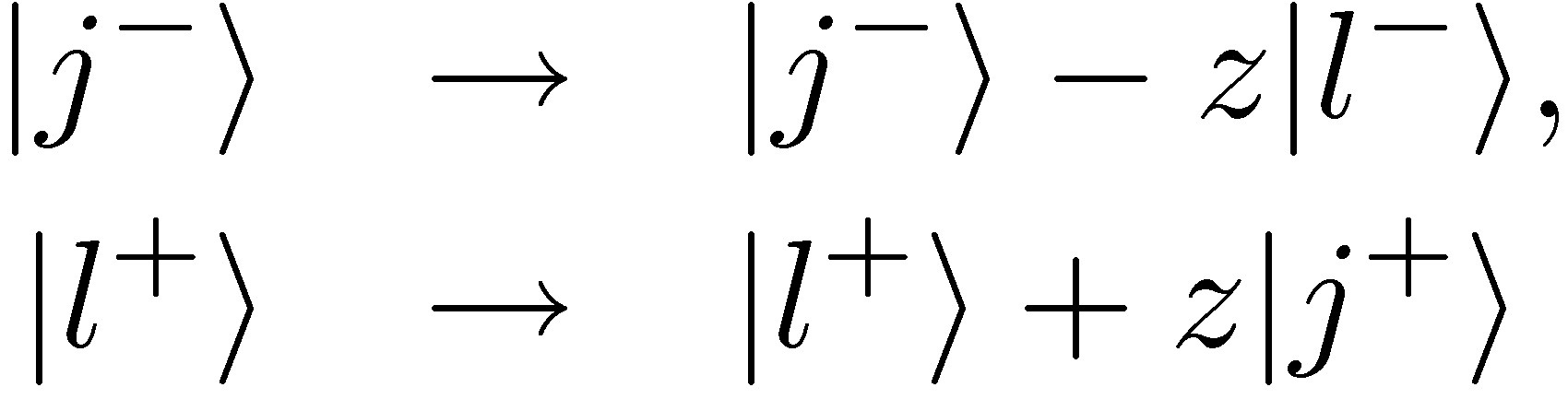 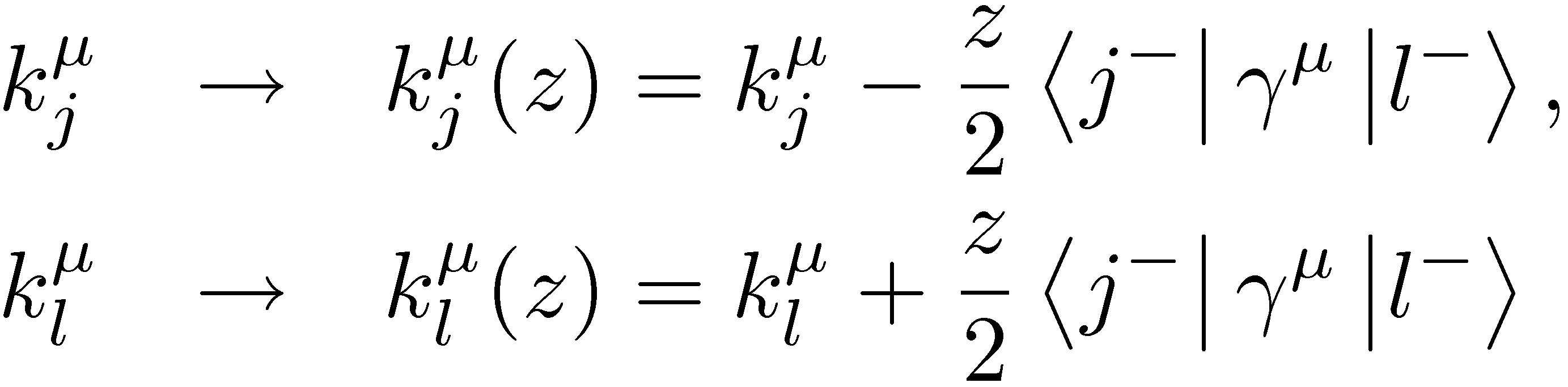 Momenta are still on shell

Momentum is still conserved
A Contour Integral
Consider the contour integral



Determine A(0) in terms of other residues
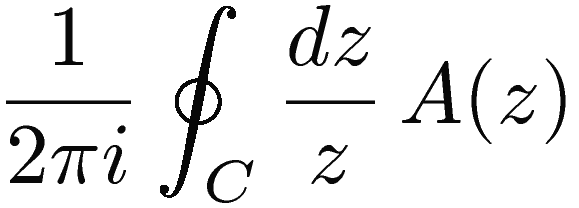 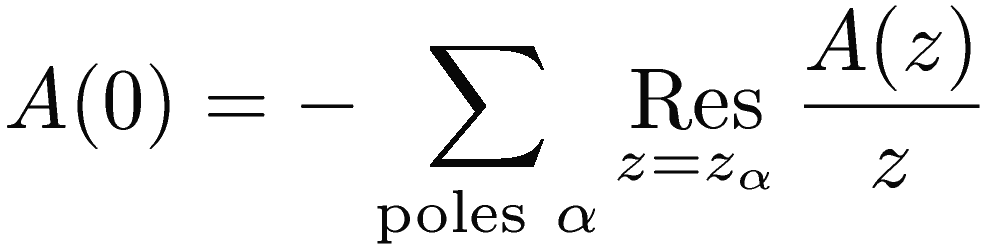 Using Factorization
Other poles in z come from zeros of z-shifted propagator denominators





Splits diagram into two parts with z-dependent momentum flow
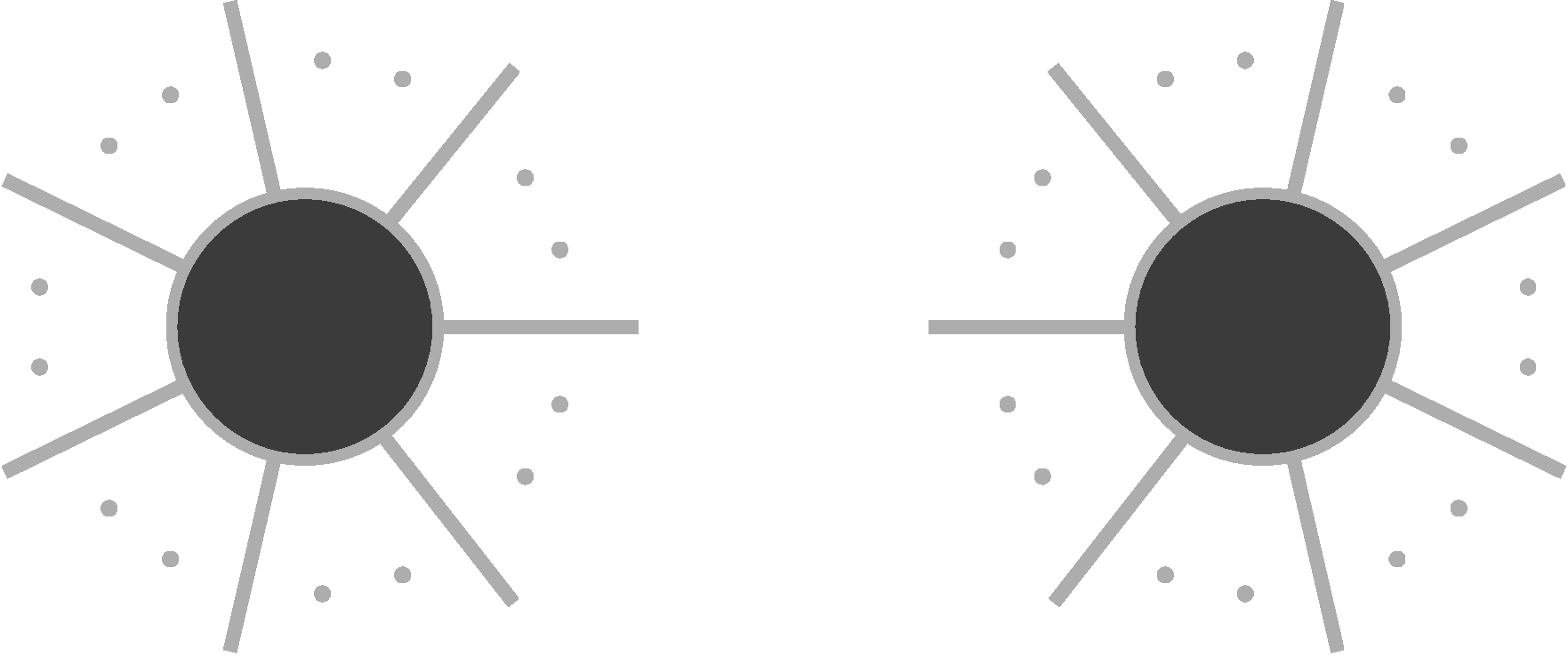 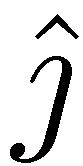 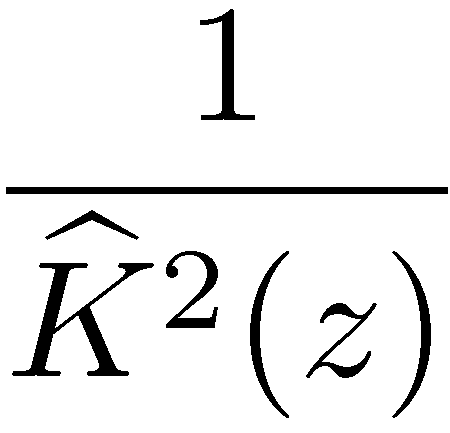 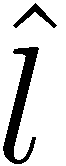 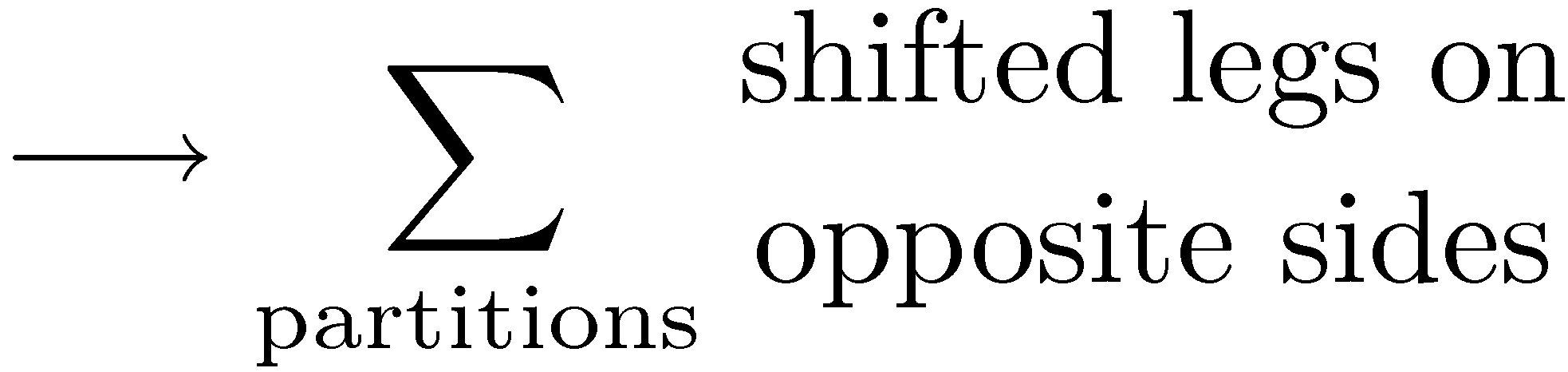 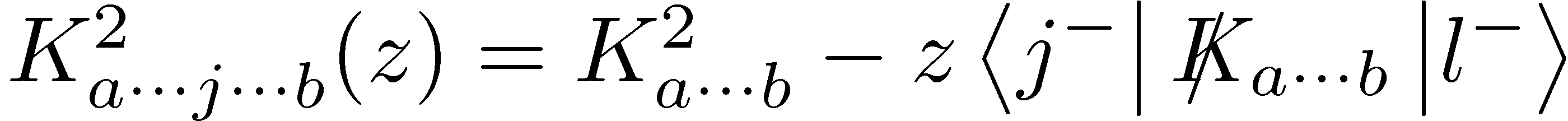 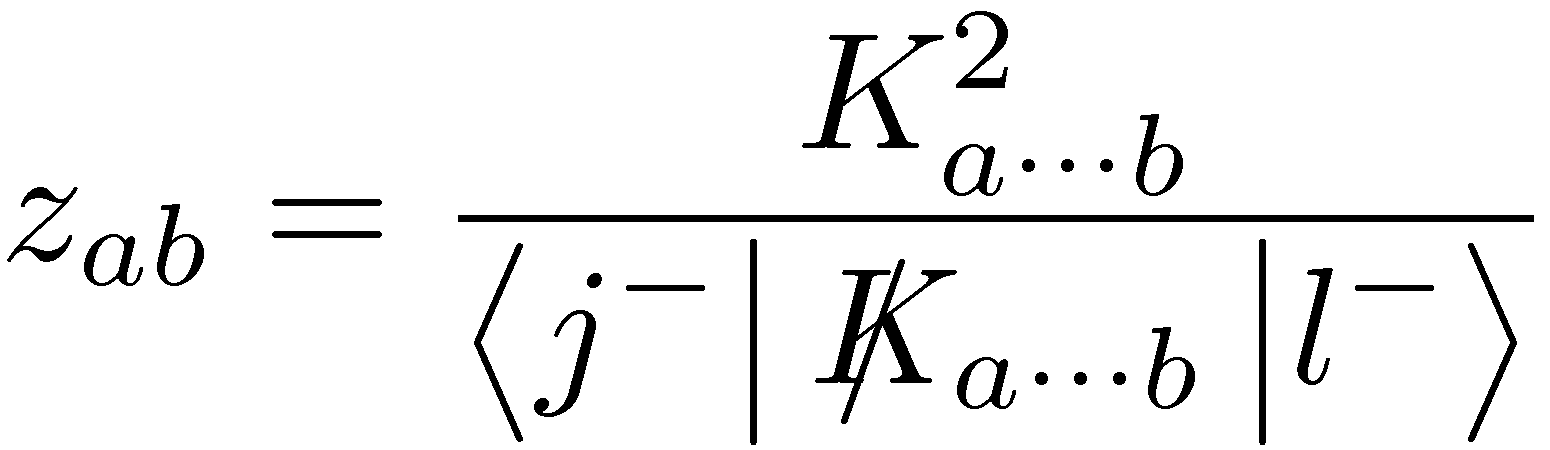 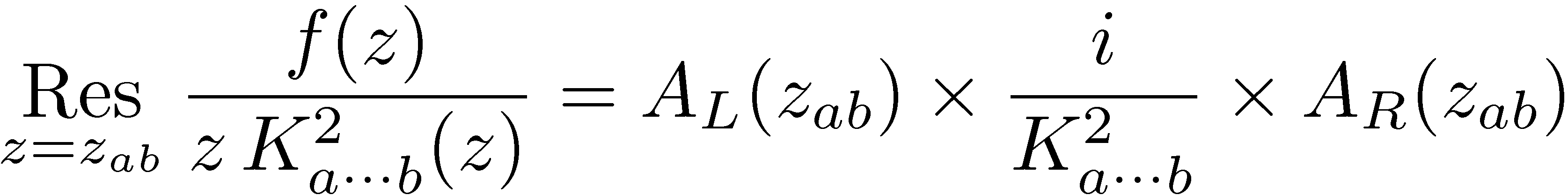 On-Shell Recursion Relation
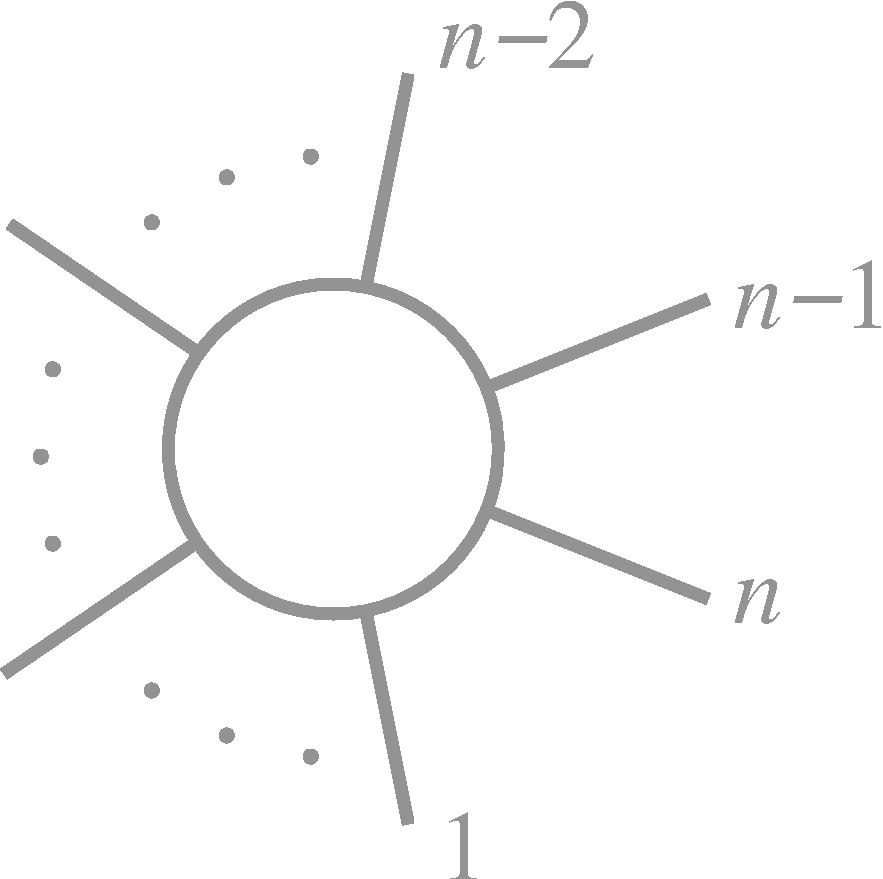 =
Partition P: two or more cyclicly-consecutive momenta containing j, such that complementary set     contains l,





The recursion relations are then
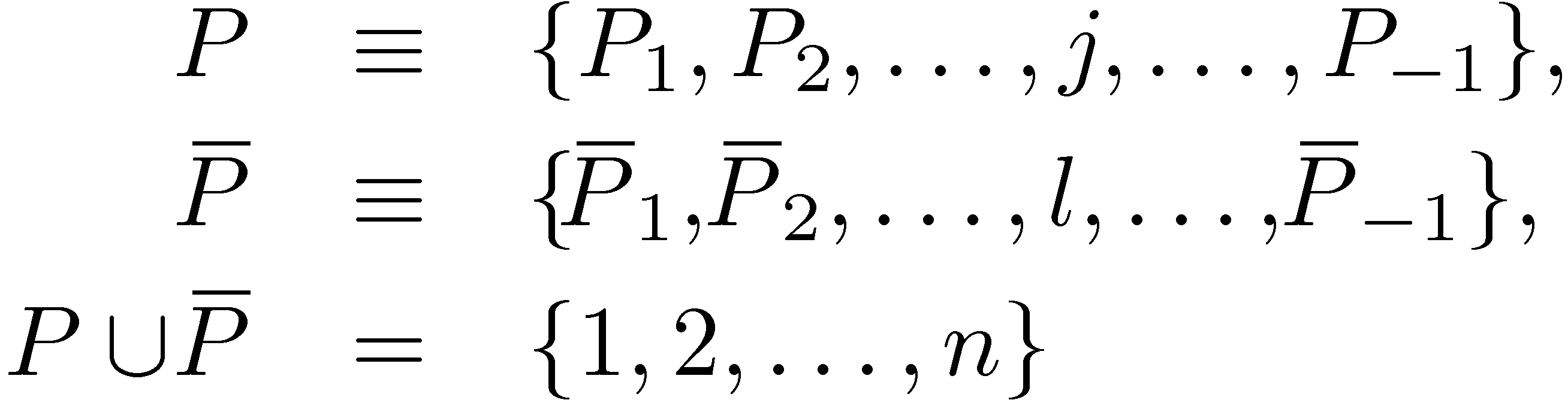 On shell
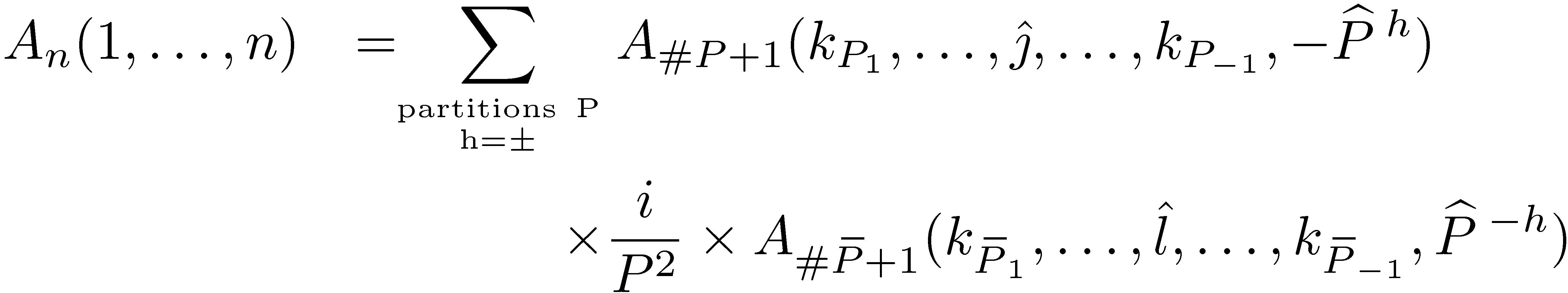 Number of terms ~ |l−j|  (n−3)

so best to choose l and j nearby

Complexity still exponential, because shift changes as we descend the recursion
Applications
Very general: relies only on complex analysis + factorization
Applied to gravity
Bedford, Brandhuber, Spence, & Travaglini (2/2005); Cachazo & Svrček (2/2005)
Massive amplitudes
Badger, Glover, Khoze, Svrček  (4/2005, 7/2005); Forde & DAK (7/2005)
Other rational functions
Bern, Bjerrum-Bohr, Dunbar, & Ita (7/2005)
Connection to Cachazo–Svrček–Witten construction
Risager (8/2005)
CSW construction for gravity
Bjerrum-Bohr, Dunbar, Ita, Perkins, & Risager (9/2005)
Manifestly supersymmetric forms
Brandhuber, Heslop, Travaglini; Arkani-Hamed, Cachazo, Kaplan (2008)
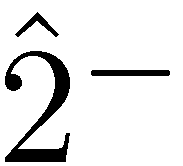 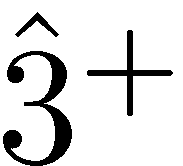 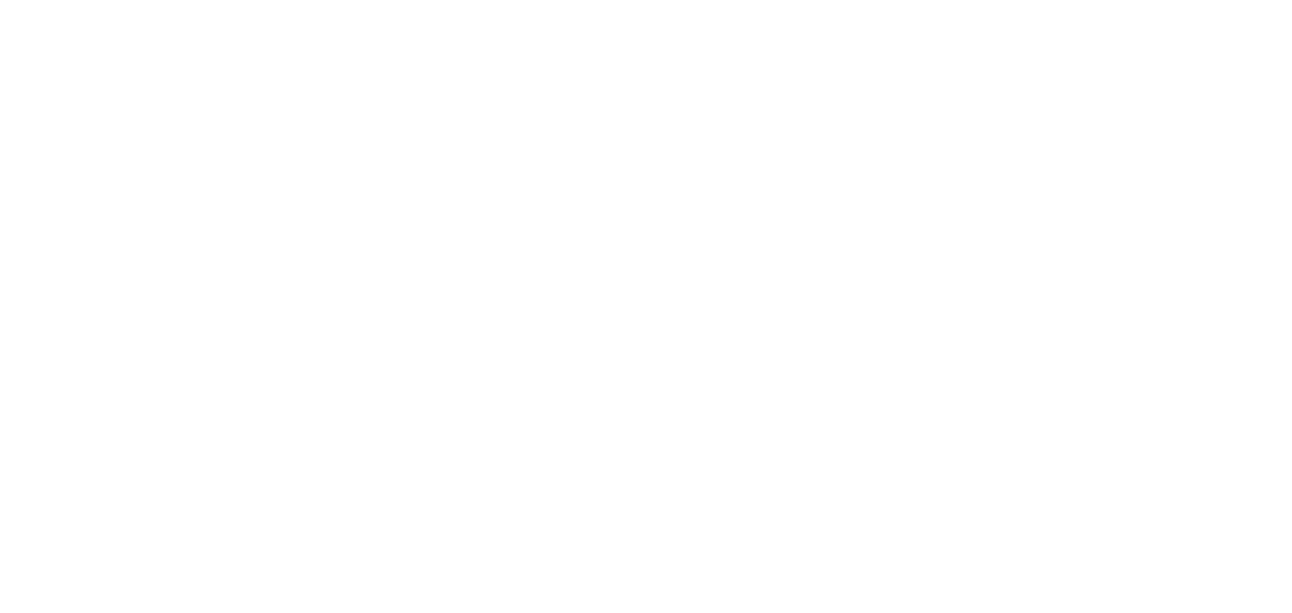 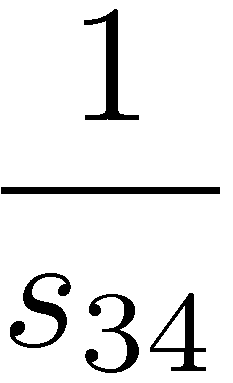 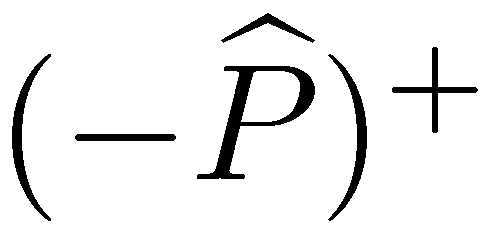 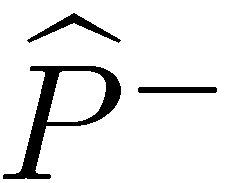 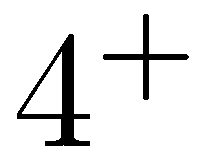 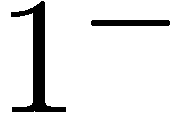 Four-Point Example
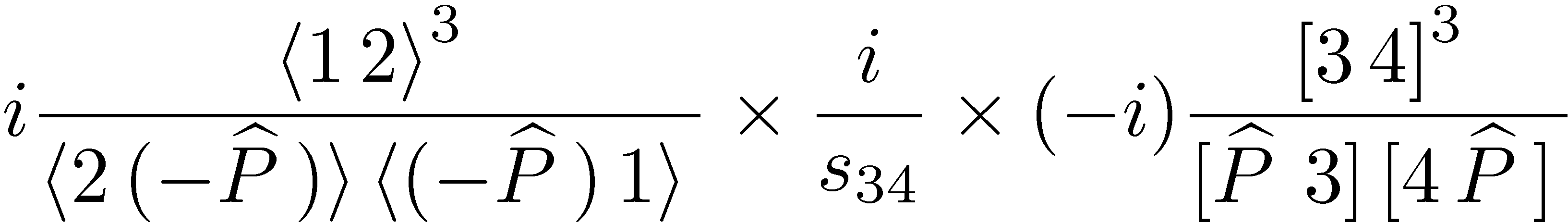 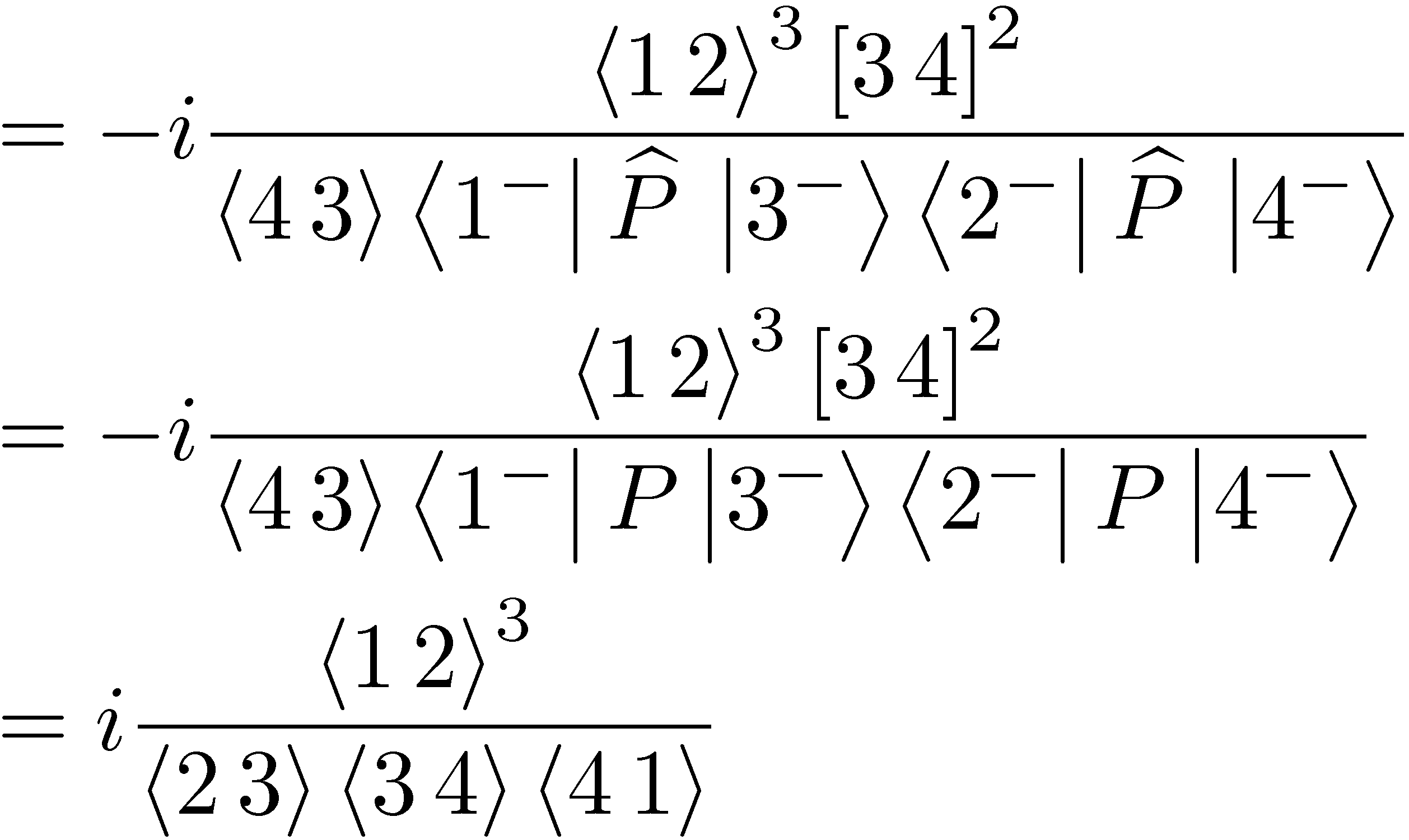 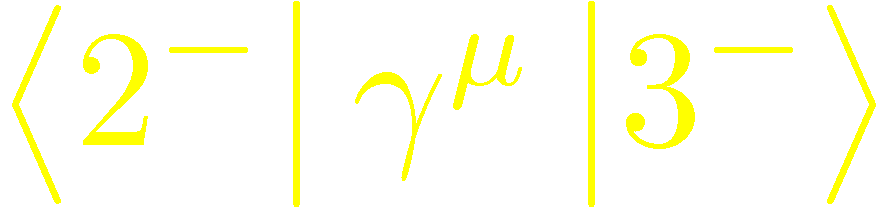 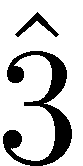 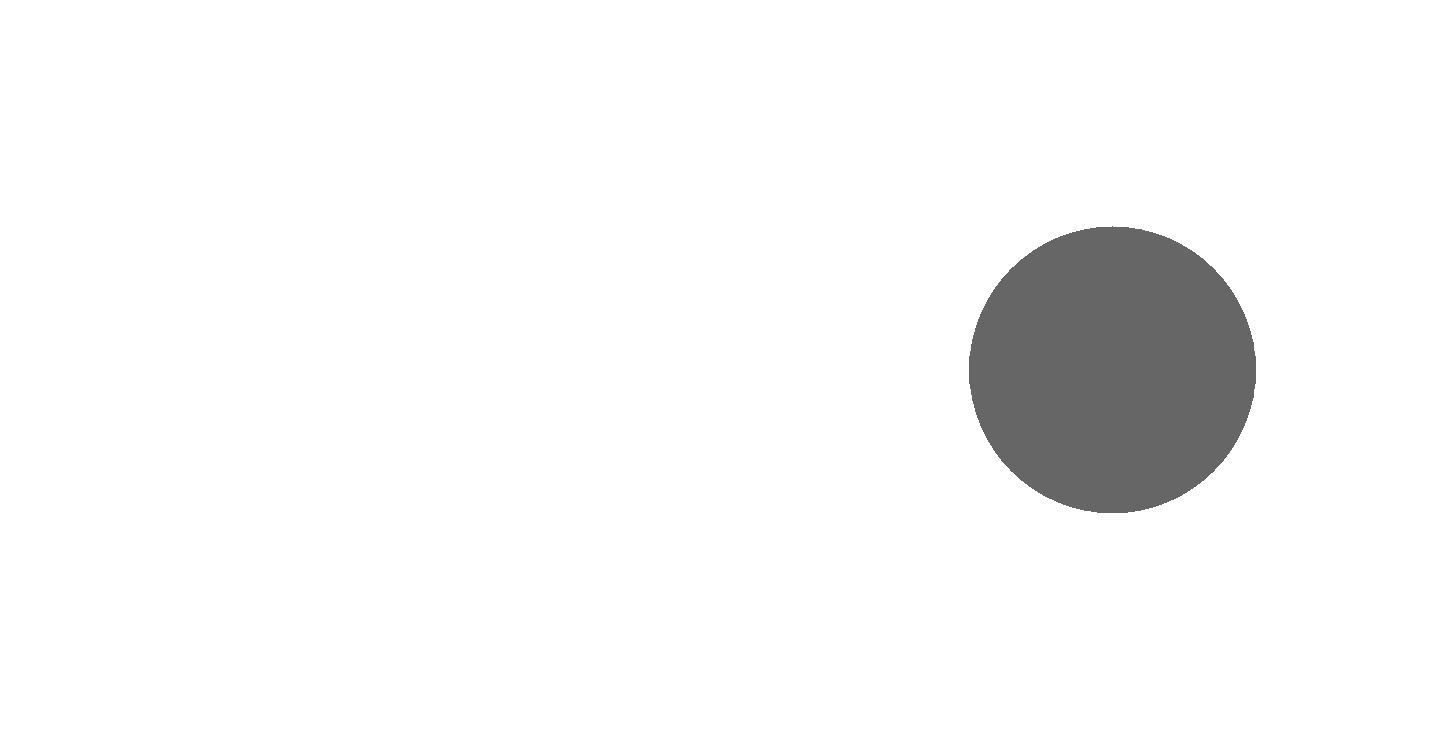 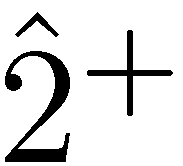 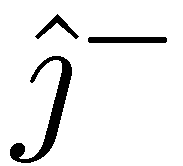 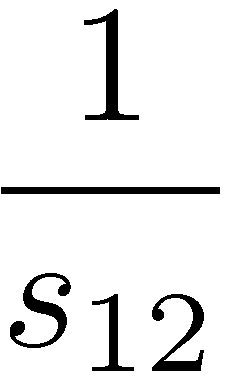 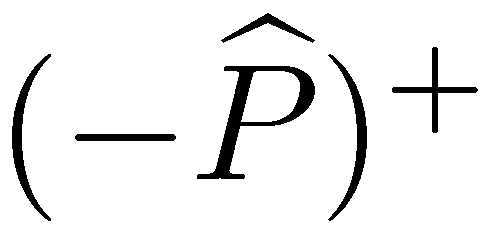 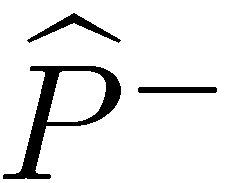 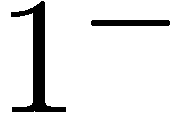 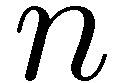 MHV Amplitudes
Prove Parke–Taylor equation by induction
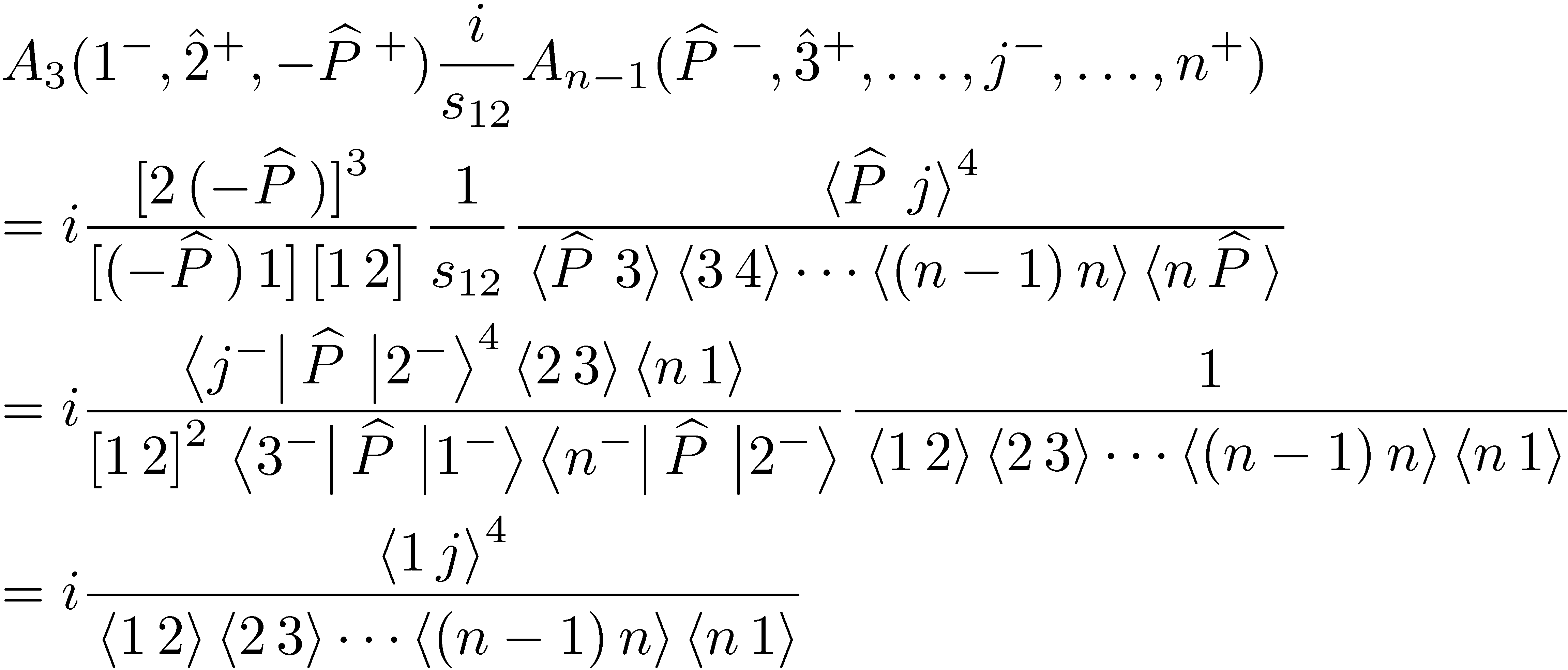 Choosing Shift Momenta
What are legitimate choices?
Need to ensure that                    as
At tree level, legitimate choices 


Power counting argument in Feynman diagrams for
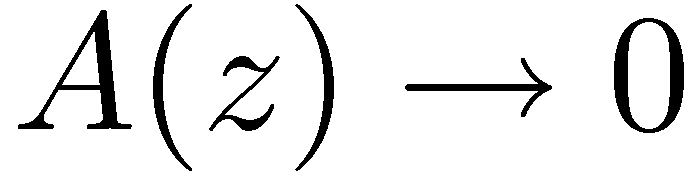 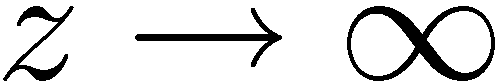 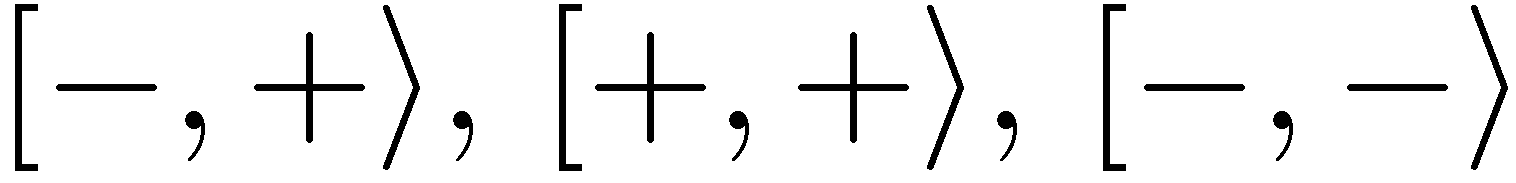 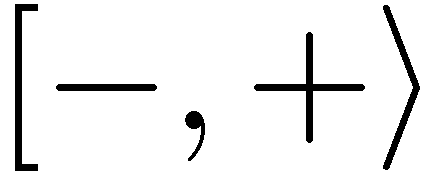 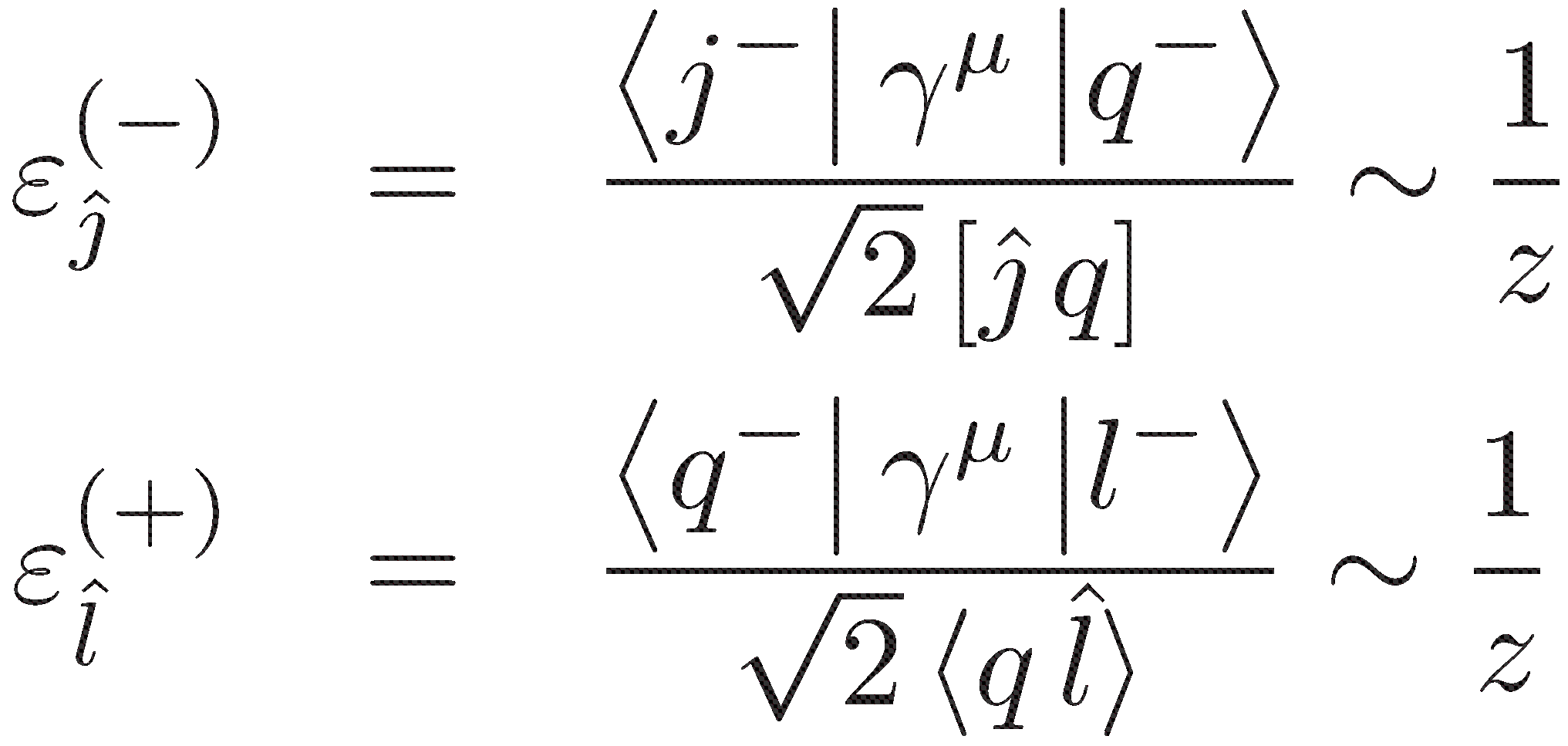 Three-point vertices with z-dependent momentum flow ~ z
Four-point vertices with z-dependent momentum flow ~ 1
Propagators with z-dependent momentum flow ~ 1/z

Leading contributions from diagrams with only three-point vertices and propagators connecting j to l: ~ 1/z
(one more vertex than propagators & two εs)
On-Shell Methods
Kinematics: spinor variables
Properties of amplitudes become calculational tools
Factorization → on-shell recursion (Britto, Cachazo, Feng, Witten)
Unitarity → unitarity method (Bern, Dixon, Dunbar, DAK,…)
Basic Unitarity
Generalized Unitarity
Underlying field theory  → integral basis
Unitarity
Basic property of any quantum field theory: conservation of probability.  In terms of the scattering matrix,

In terms of the transfer matrix                          we get,

or
with the Feynman i
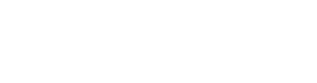 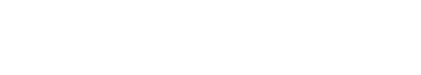 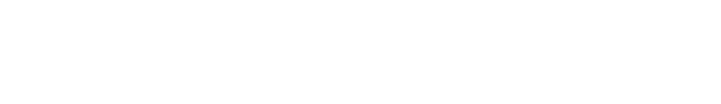 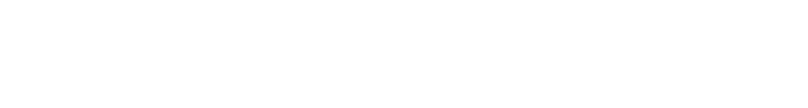 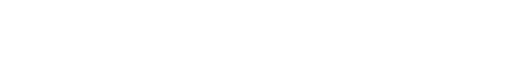 Can imagine reconstructing dispersive (real) part via dispersion relations



More generally, amplitudes are determined by their analytic structure

Version 0 of unitarity
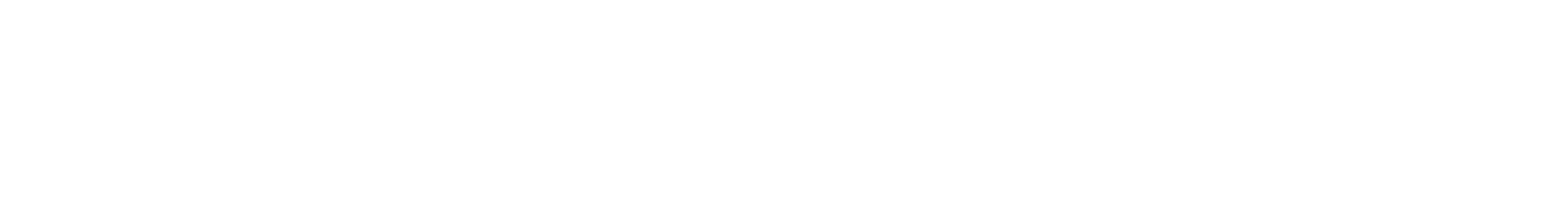 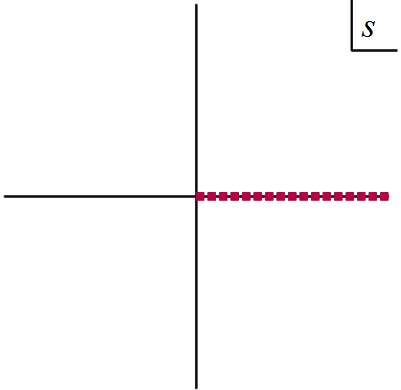 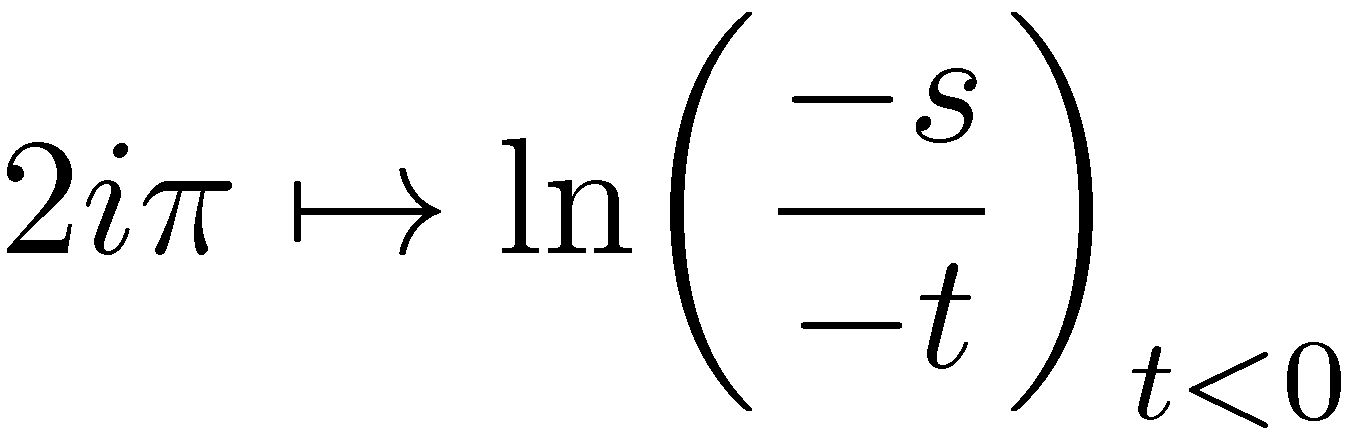 In Feynman Integrals
Cutkosky rules (1960s)






Each cut:
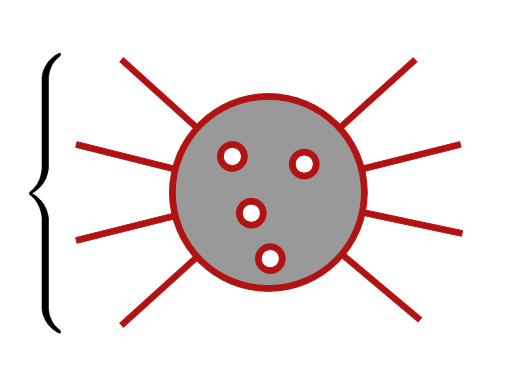 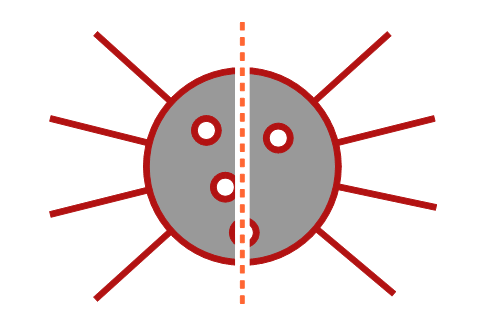 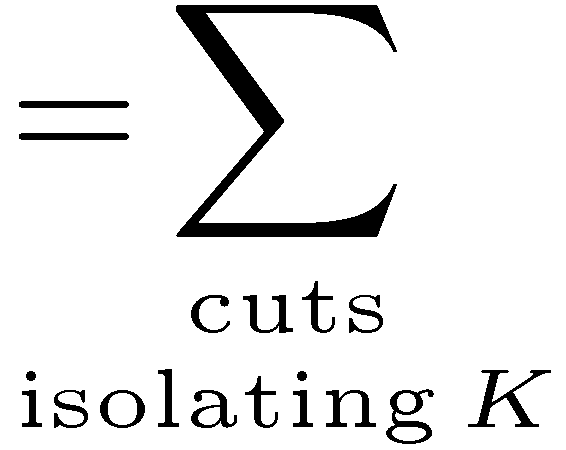 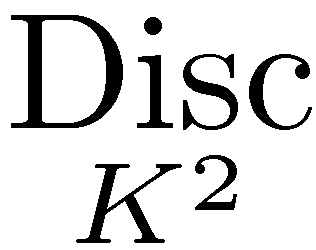 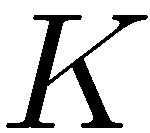 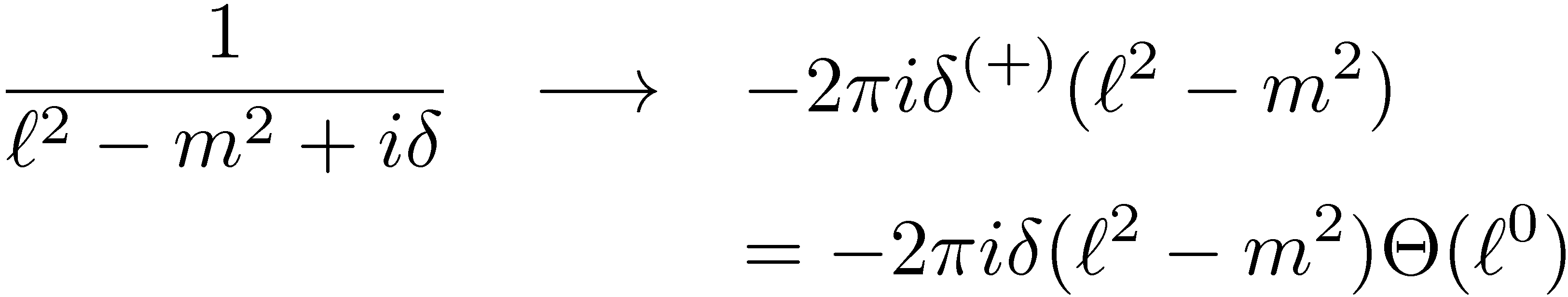 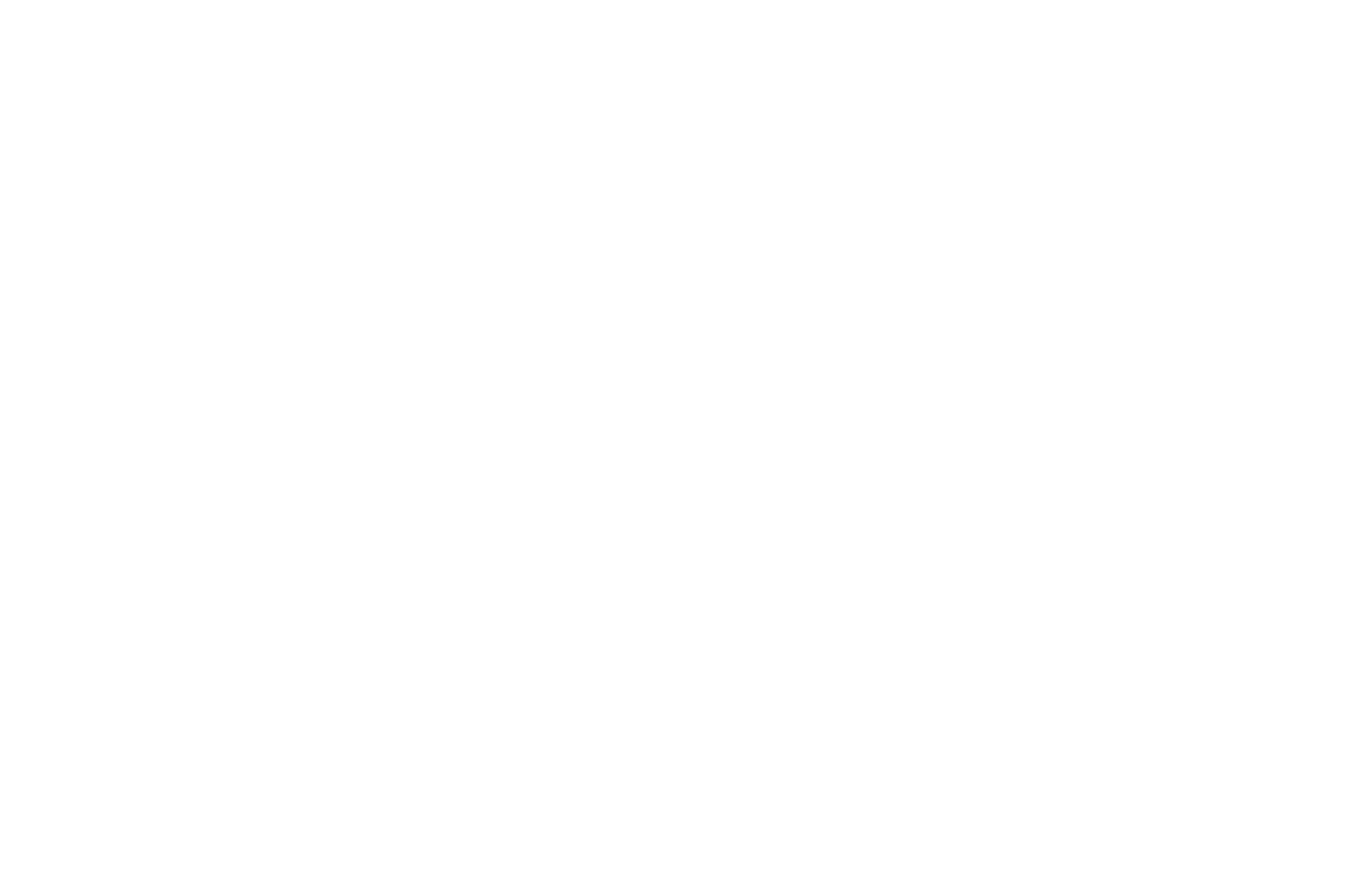 At one loop
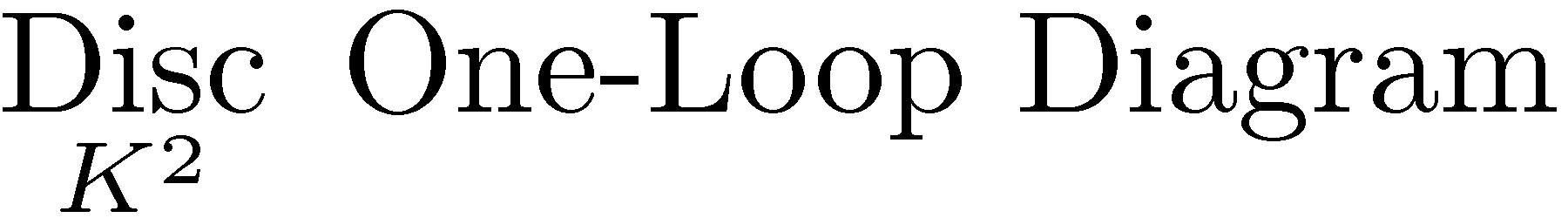 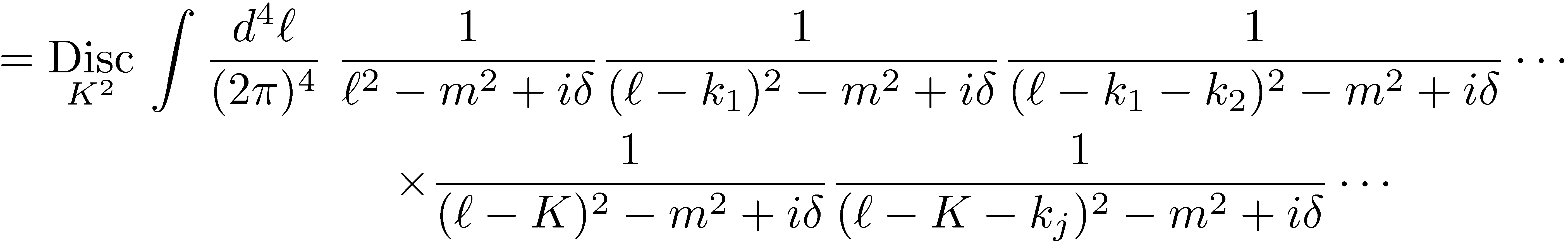 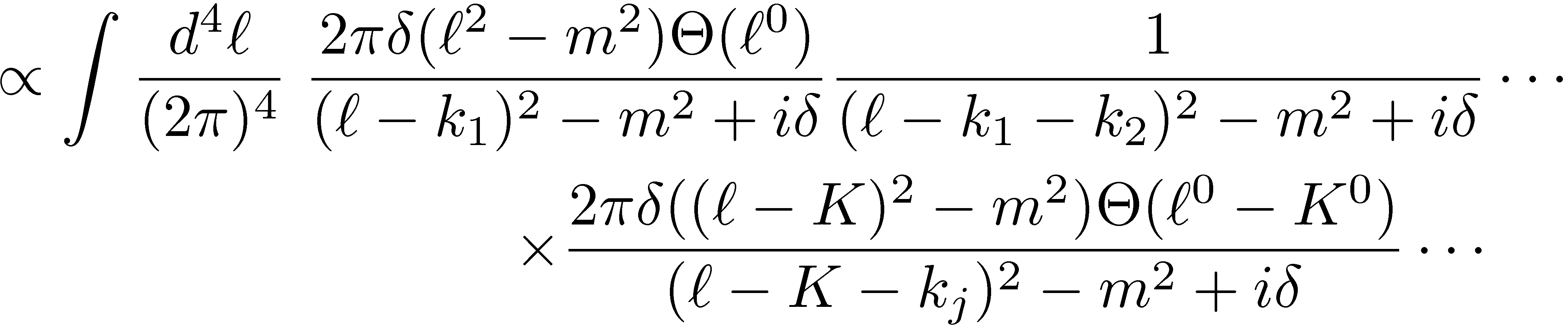 Lorentz-invariant phase-space measure
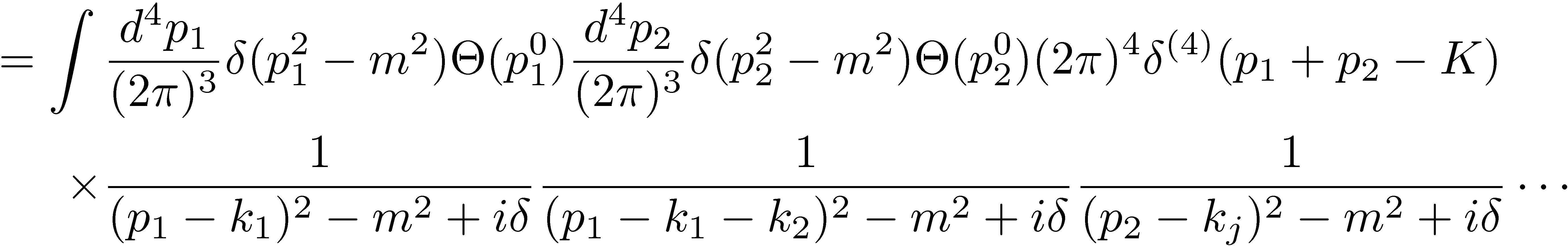 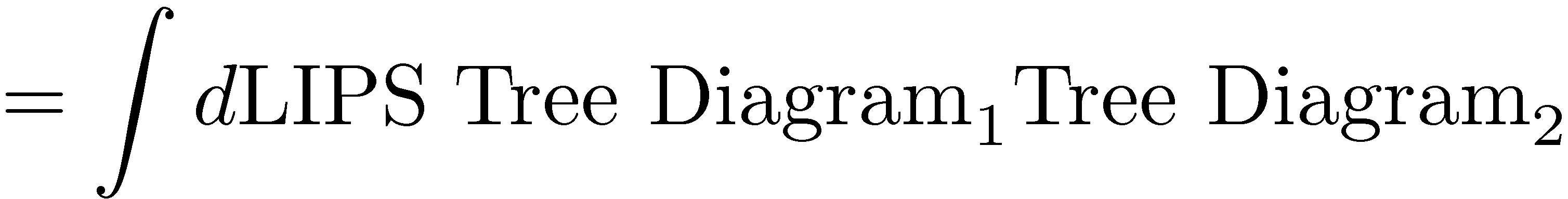 Problems
Diagram-by-Diagram
Massive particles: massless particles have divergences
Absorptive (imaginary) parts only
An amplitude has many channels; here we handle only one
Gedanken calculation



Some diagrams are missing one or both propagators surrounding K2:




 no contribution
Also fate of “off-shell” terms
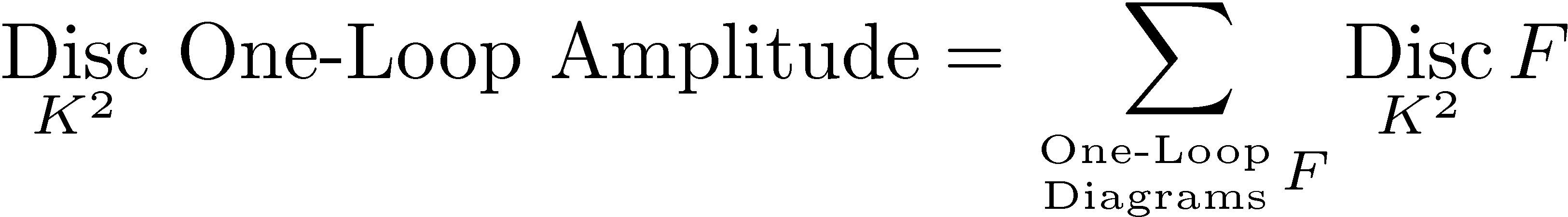 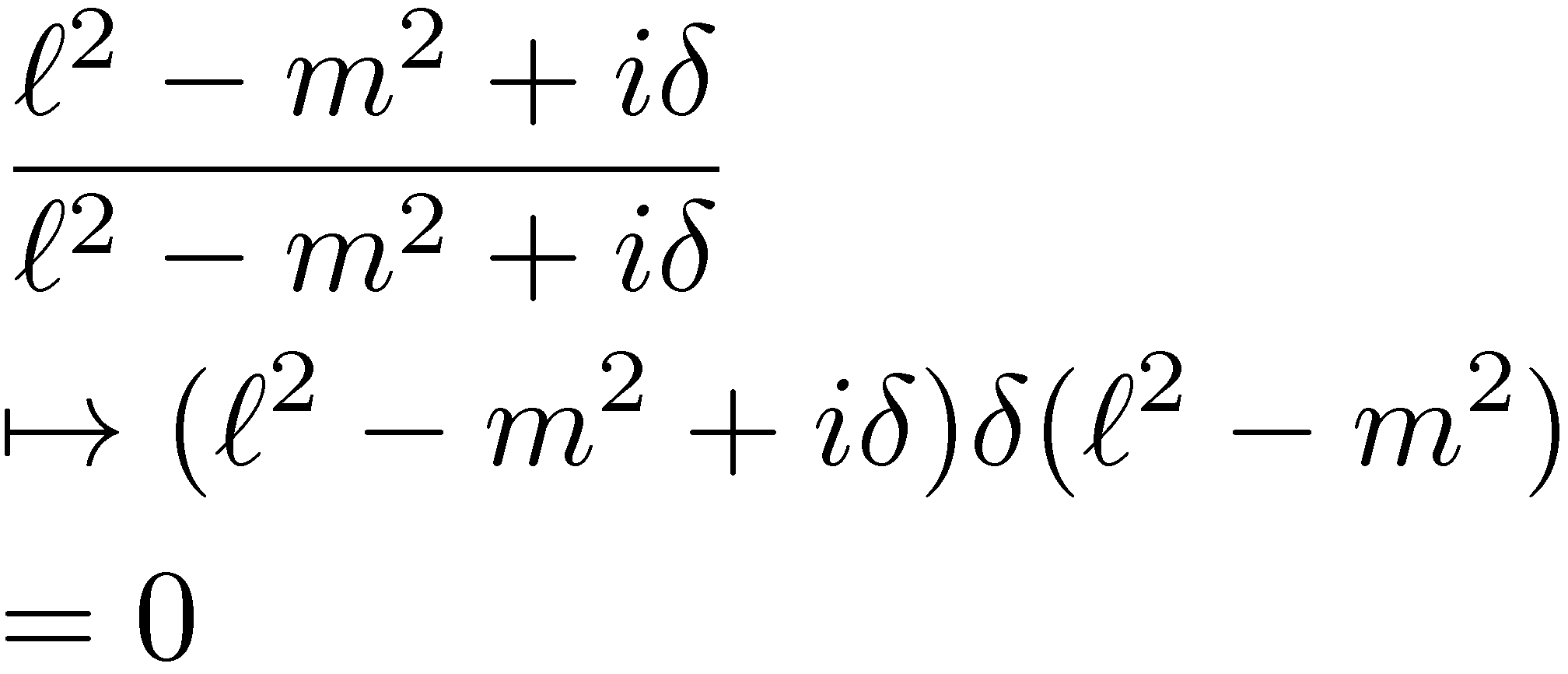 First Steps
Compute tree amplitudes: using Berends–Giele recursion, BCFW, Grassmannians, etc.
Form phase-space integral
Promote it back to a loop integral



This has the correct cut in the K2 channel, not necessarily in other channels
Do algebra to simplify numerator, and perform integral reductions
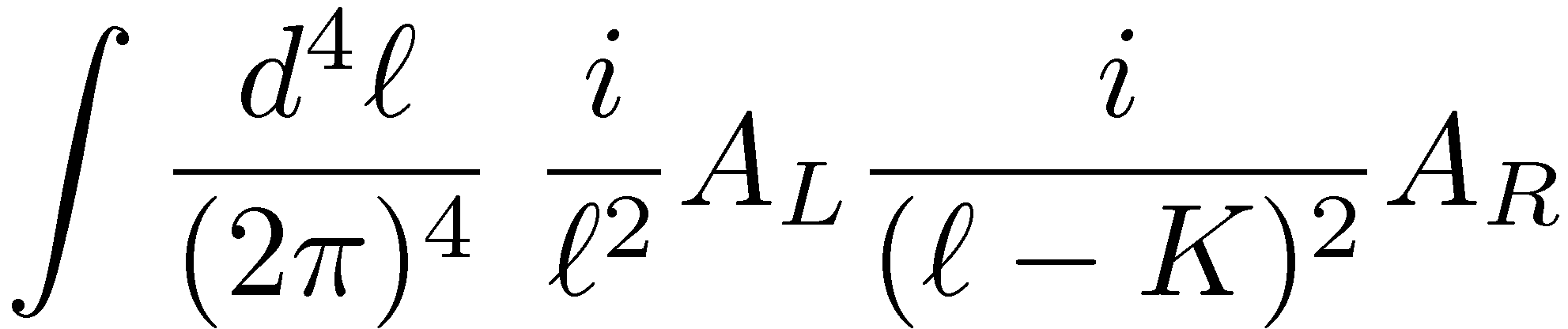 Problems
Diagram-by-Diagram
Massive particles: massless particles have divergences
Absorptive (imaginary) parts only
An amplitude has many channels; here we handle only one